Nigeria in context
Spain 46.6m
Italy 294,140 km2
Population (m)
Land size (km2)
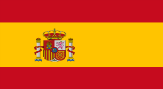 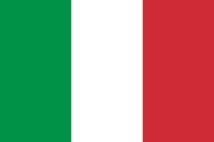 Panama  74, 340
Kano 
13.0
Borno 
72,609
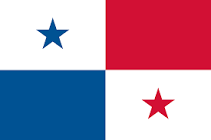 Most populated region
North-West 48.7m
Largest region
North-East: 280,419 km2
Rwanda   12 .2
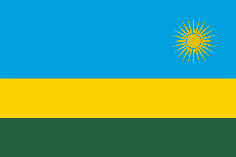 Ireland   68,890
Lagos 
12.4
Niger 
68,925
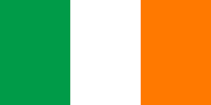 Israel   8.7
Croatia   55,960
Taraba 
56,282
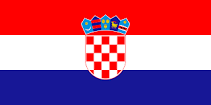 Kaduna 
8.2
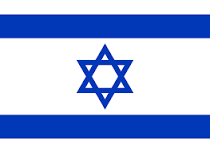 Top 5
Top 5
Dominican 
Republic  48,310
Bauchi 
49,119
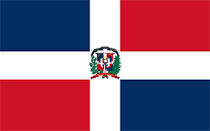 Katsina 
7.7
Sierra Leone   7.5
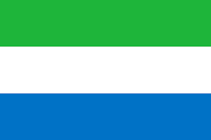 Denmark   42, 262
Yobe 
46,609
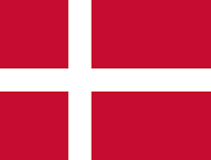 Oyo 
7.7
Least populated region
South-East: 20.6m
Smallest region
South-East:  28,987 km2
Botswana   2.3
Luxembourg   2,590
Lagos 
3,671
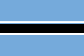 Bayelsa 
2.3
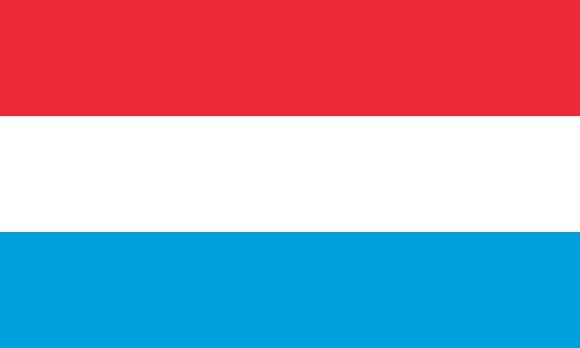 Smallest
Smallest
Sri Lanka 21.4m
Rwanda  26,338 km2
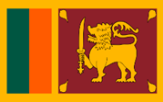 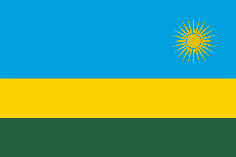 Total: 192.4m
Total: 910,710 km2
Sources: National Bureau of Statistics (2018 estimates), http://www.data.worldbank.org
Sokoto
Katsina
Jigawa
Yobe
Zamfara
Kebbi
Borno
Kano
Bauchi
Kaduna
Gombe
Niger
Adamawa
Plateau
FCT
Kwara
Nassarawa
Oyo
Taraba
Ekiti
Osun
Kogi
Benue
Ondo
Ogun
Edo
Enugu
Anambra
Ebonyi
Lagos
Cross
River
Abia
Imo
Delta
AkwaIbom
Rivers
Bayelsa
Subnational: Doing Business in Nigeria 2018
… positive subnational doing business scores
In the past 4 years, 29 Nigerian states implemented 43 reforms across the four areas benchmarked. Kaduna, Enugu, Abia, Lagos and Anambra showed the largest advance toward the global good practice frontier
Source: World Bank, Doing Business in Nigeria 2018
Abia State
Competitive Advantages
IGR (2017)
Strategic location (borders 7 states)
Industrial hub in Aba (agro-allied, textiles, minerals, plastic, oil and gas industries)
Developed shoe and garment industry
Large iron ore deposits
Tourist destination (Azumini Blue River, National Museum of Colonial History)
9,000 capacity Multipurpose International Conference Centre
N14.9bn/$48.9m
14 of 36
Budget (2018)
N141bn/$462.3m
27 of 36
Household 
Consumption (2017)
N1.9tn /$6.2bn
Investment Opportunities
13 of 36
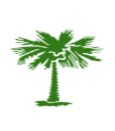 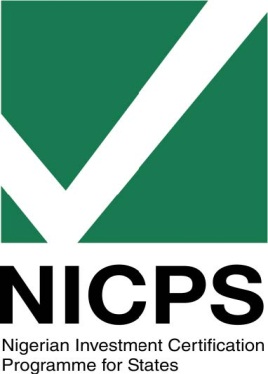 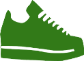 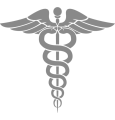 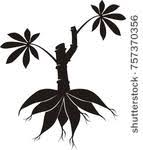 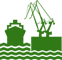 God’s own State
Health
Cassava
Oil Palm
Footwear
River Port
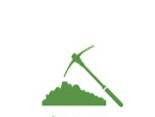 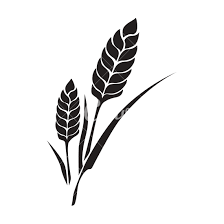 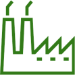 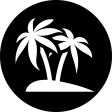 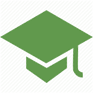 Education
Industrial Park
Tourism
Iron Ore
Rice
State Investment Certification Process Not Started
Doing Business Ranking(2018)
16 of 37
34 of 37
13 of 37
32 of 37
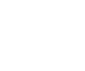 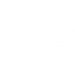 Did you know?
For further details
The commercial hub, Aba was formerly a British colonial government outpost in the region
NIGERIAN INVESTMENT PROMOTION COMMISSION
statesco@nipc.gov.ng

MINISTRY OF TOURISM, ARTS & CULTURE
ministryofartsandculture@yahoo.com
Starting a Business
Registering Property
Dealing with Construction Permits
Enforcing Contracts
Abbreviations: 	NICPS: Nigerian Investment Certification Programme for States                 
	IGR:     Internal Generated Revenue
Sources: National Bureau of Statistics, World Bank Report on Doing Business in Nigeria 2018, climate-data.org, State Government
Exchange rate= $1/N305 (Central Bank of Nigeria)
Adamawa State
Strategic location (borders Cameroun)
Major cattle rearing state
Mount Dimlang (4th highest point in Nigeria 6,699ft) 
Tourist attraction (Sukur cultural landscape)
Largest landscape (500,000 hectares) reserved for raw sugar production  
Richly endowed with industrial metals
IGR (2017)
Competitive Advantages
N6.2bn/$20.3m
25 of 36
Budget (2018)
N177.9bn/$283.3m
19 of 36
Household 
Consumption (2017)
N1.2tn /$4bn
Investment Opportunities
20 of 36
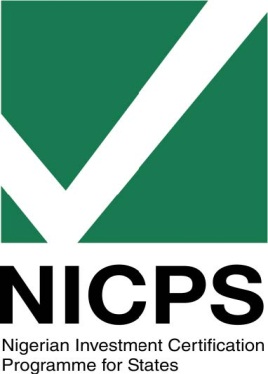 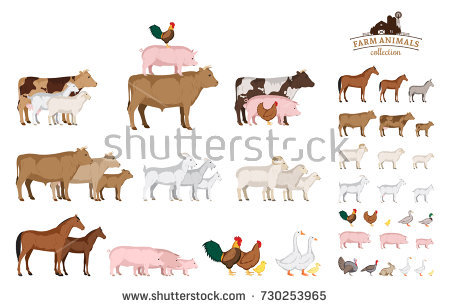 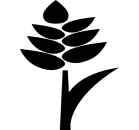 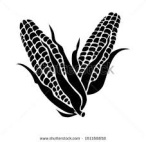 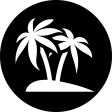 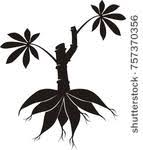 Land of Beauty
Tourism
Millet
Livestock
Maize
Cassava
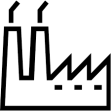 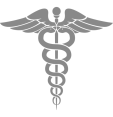 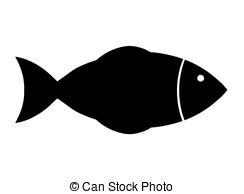 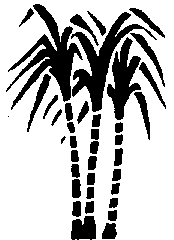 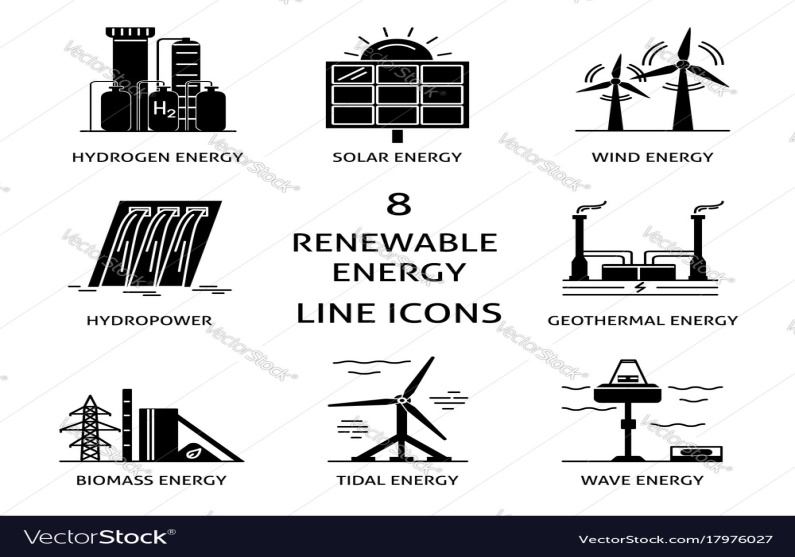 Health
Sugarcane
Industrial Park
Hydro
Rice
State Investment Certification Process Not Started
Doing Business Ranking(2018)
36 of 37
23 of 37
9 of 37
33 of 37
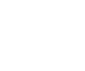 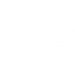 Did you know?
For further details
Adamawa was named after a warrior, Modibbo Adama Bin Ardo Hassan, that conquered the region in the 19th century
NIGERIAN INVESTMENT PROMOTION COMMISSION
statesco@nipc.gov.ng

ADAMAWA STATE INVESTMENT AND PROPERTY DEV. COMPANY
abbas_fufore@yahoo.co.uk
Starting a Business
Registering Property
Dealing with Construction Permits
Enforcing Contracts
Abbreviations: 	NICPS: Nigerian Investment Certification Programme for States                  
	IGR:     Internal Generated Revenue
Sources: National Bureau of Statistics, World Bank Report on Doing Business in Nigeria 2018, climate-data.org, State Government
Exchange rate= $1/N305 (Central Bank of Nigeria)
Akwa Ibom State
IGR (2017)
Competitive Advantages
Attractive location (Atlantic Ocean access)
Longest shoreline in the country (129km,  suitable for development and aquaculture)
Largest oil producing state (504,000bpd) 
Highest palm oil producing state
30,000-seater ultra modern sports complex
191MW State-Owned power generating plant
N15.9bn/$52.3m
13 of 36
Budget (2018)
N646.7bn/$2.1bn
3 of 36
Household 
Consumption (2017)
N2.6tn /$8.4bn
Investment Opportunities
5 of 36
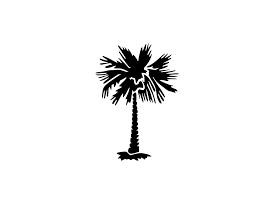 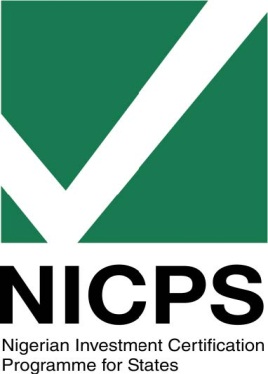 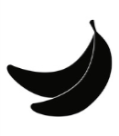 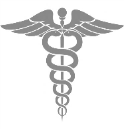 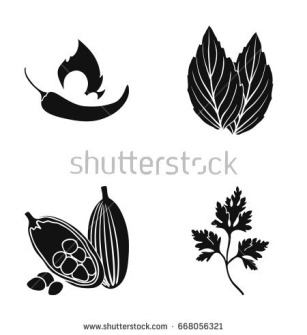 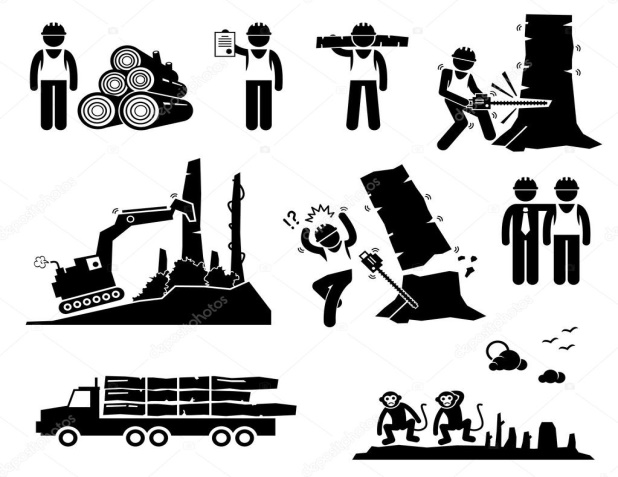 Land of Promise
Health
Cocoa
Oil Palm
Timber
Banana
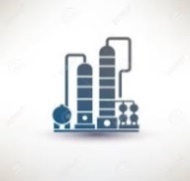 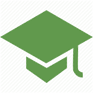 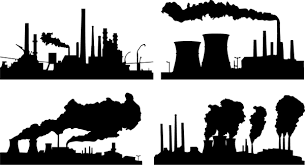 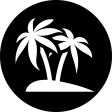 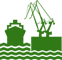 Tourism
Oil and Gas
Sea Port
Petrochemicals
Education
State Investment Certification Process  Ongoing
Doing Business Ranking(2018)
21 of 37
26 of 37
18 of 37
24 of 37
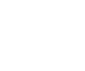 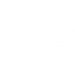 Did you know?
For further details
About 13.4% percent of the 960km of Nigeria’s Atlantic Ocean coastline sits in the State
NIGERIAN INVESTMENT PROMOTION COMMISSION
statesco@nipc.gov.ng

AKWA IBOM INVESTMENT CORPORATION 
elijah-a@hotmail.com
Starting a Business
Registering Property
Dealing with Construction Permits
Enforcing Contracts
Abbreviations: 	NICPS: Nigerian Investment Certification Programme for States                  
	IGR:     Internal Generated Revenue
Sources: National Bureau of Statistics, World Bank Report on Doing Business in Nigeria 2018, climate-data.org, State Government
Exchange rate= $1/N305 (Central Bank of Nigeria)
Anambra State
IGR (2017)
Competitive Advantages
N17.4bn/$569.9m
Second-most densely populated state
Largest market in Africa (Onitsha)
Automotive Industrial Cluster (Nnewi)
Tourist attraction (Ogbunike cave)
Natural gas and crude oil deposits
Centre of Nigeria’s metal works and carving (Igbo-ukwu)
12 of 36
Budget (2018)
N170.9bn/$560.3m
21 of 36
Household 
Consumption (2017)
N1.9tn /$6.2m
Investment Opportunities
12 of 36
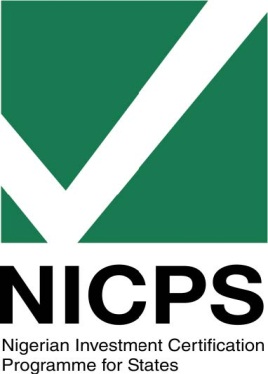 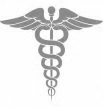 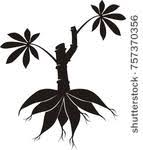 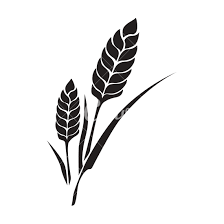 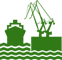 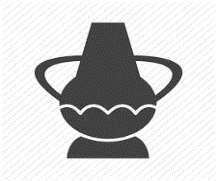 Light of the Nation
Health
Rice
Clay
River Port
Cassava
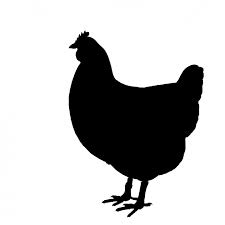 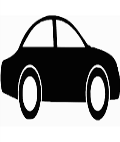 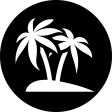 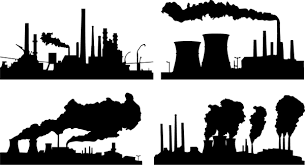 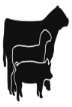 Oil and Gas
Automobile
Poultry
Tourism
Animal Husbandry
State Investment Certification Process  Ongoing
Doing Business Ranking(2018)
19 of 37
32 of 37
21 of 37
34 of 37
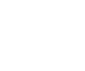 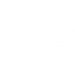 Did you know?
For further details
Awka is one of the oldest settlements in Igboland; it was at the centre of the Nri civilization which produced the earliest documented bronze works in Sub-Saharan Africa around 800 AD and was the cradle of Igbo civilization.
NIGERIAN INVESTMENT PROMOTION COMMISSION
statesco@nipc.gov.ng

ANAMBRA STATE INVESTMENT PROMOTION AGENCY
ifediora.amobi@anambrastate.gov.ng
Starting a Business
Registering Property
Dealing with Construction Permits
Enforcing Contracts
Abbreviations: 	NICPS: Nigerian Investment Certification Programme for States                  
	IGR:     Internal Generated Revenue
Sources: National Bureau of Statistics, World Bank Report on Doing Business in Nigeria 2018, climate-data.org, State Government
Exchange rate= $1/N305 (Central Bank of Nigeria)
Bauchi State
Competitive Advantages
IGR (2017)
Yankari game reserve (biggest game reserve in West Africa)
High deposits of kaolin
Hydro-power (Kafi Zaki Dam)
Spans  two distinctive vegetation zones (sudan and sahel savanna)
1,300 millimeters of favorable amount of rainfall annually 
Strategic location (borders 7 states)
N4.4bn/$14.3m
35 of 36
Budget (2018)
N167.9bn/$550.5bn
22 of 36
Household 
Consumption (2017)
N1.6tn /$5.2m
Investment Opportunities
16 of 36
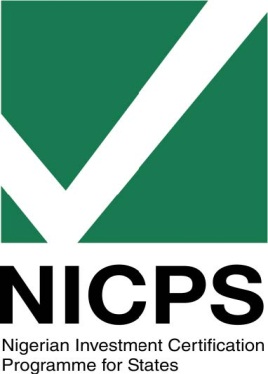 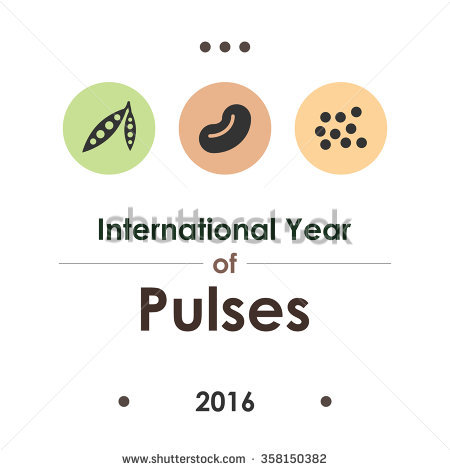 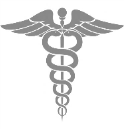 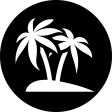 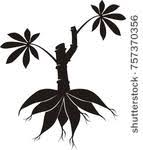 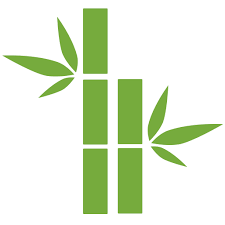 Pearl of Tourism
Health
Tourism
Sugarcane
Cowpea
Cassava
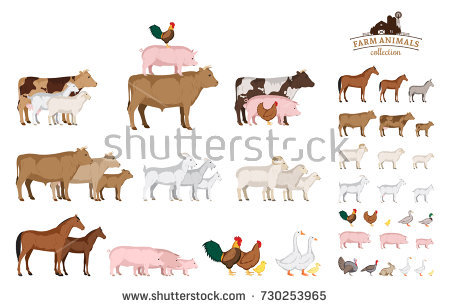 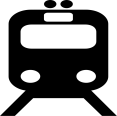 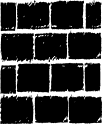 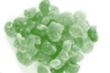 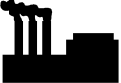 Bunt Bricks
Light Rail
Livestock
Sugar Plant
Gum Arabic
State Investment Certification Process Not Started
Doing Business Ranking(2018)
22 of 37
15 of 37
5 of 37
2 of 37
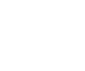 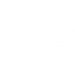 Did you know?
For further details
Founded by Yaqub ibn Dadi, the only non-Fulani flag-bearer of the Sokoto Empire. Its name derived from a hunter called Baushe, who advised Yaqub to build his city west of Warinje mountain.
NIGERIAN INVESTMENT PROMOTION COMMISSION
statesco@nipc.gov.ng

BAUCHI STATE INVESTMENT PROMOTION AGENCY
aminumusa9@gmail.com
Starting a Business
Registering Property
Dealing with Construction Permits
Enforcing Contracts
Abbreviations: 	NICPS: Nigerian Investment Certification Programme for States                  
	IGR:     Internal Generated Revenue
Sources: National Bureau of Statistics, World Bank Report on Doing Business in Nigeria 2018, climate-data.org, State Government
Exchange rate= $1/N305 (Central Bank of Nigeria)
Bayelsa State
IGR (2017)
Competitive Advantages
Highest producers of liquefied natural gas (LNG) in the country
The largest gas reservoir (18 tcf) in Nigeria
Number 1 fish producing state 
Holds 40% of on-shore crude oil production
One of the top nine palm oil producing states
Tourist  attraction (Akassa wildlife forest)
N12.5bn/$41m
15 of 36
Budget (2018)
N295bn/$967.2bn
7 of 36
Household 
Consumption (2017)
N777.6tn /$2.5m
Investment Opportunities
33 of 36
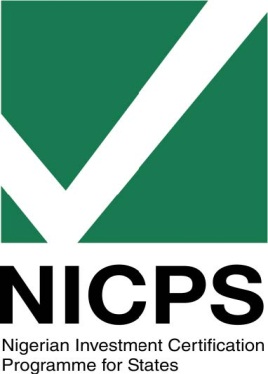 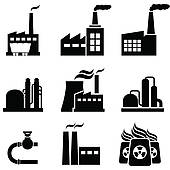 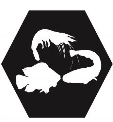 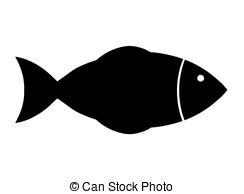 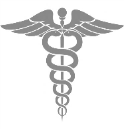 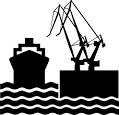 Glory of all Lands
Health
Petrochemicals
Aquaculture
Seaport
Fish
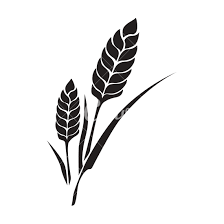 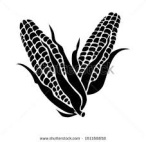 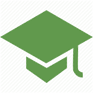 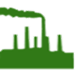 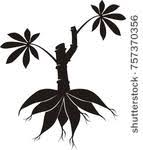 Oil & Gas
Rice
Maize
Cassava
Education
State Investment Certification Process Not Started
Doing Business Ranking(2018)
27 of 37
21 of 37
12 of 37
12 of 37
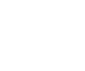 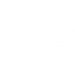 Did you know?
For further details
Oloibiri Oil Well in Ogbia local government area of Bayelsa State is the first  built in Nigeria (1956).
NIGERIAN INVESTMENT PROMOTION COMMISSION
statesco@nipc.gov.ng

BAYELSA STATE INVESTMENT PROMOTION AGENCY
patience.abah@bayelsa.gov.ng
Starting a Business
Registering Property
Dealing with Construction Permits
Enforcing Contracts
Abbreviations: 	NICPS: Nigerian Investment Certification Programme for States              
	IGR:     Internal Generated Revenue
Sources: National Bureau of Statistics, World Bank Report on Doing Business in Nigeria 2018
climate-data.org, State Government
Exchange rate= $1/N305 (Central Bank of Nigeria)
Benue State
IGR (2017)
Competitive Advantages
70% of Nigeria's soybean production
Longest stretches of river system in Nigeria
All year green vegetation 
Biggest yam market in Nigeria
Kaolin and limestone deposits
Largest producer of fruit concentrate and soya oil in Nigeria
N12.4bn/$40.6m
16 of 36
Budget (2018)
N178.3bn/$584.6bn
18 of 36
Household 
Consumption (2017)
N1.3tn /$4.4m
Investment Opportunities
18 of 36
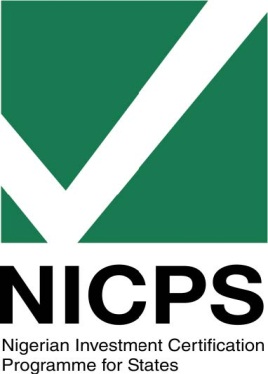 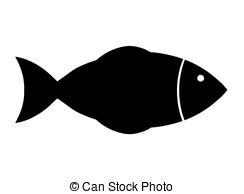 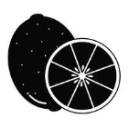 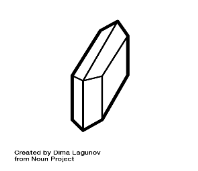 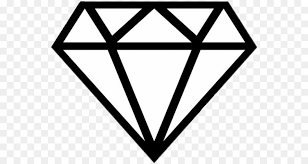 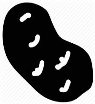 Food Basket of the Nation
Gypsum
Gemstones
Yam
Citrus Fruits
Fish
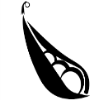 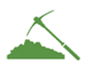 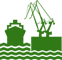 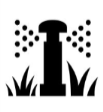 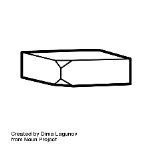 River Port
Baryte
Soybean
Irrigation Farming
Limestone
State Investment Certification Process Not Started
Doing Business Ranking(2018)
23 of 37
12 of 37
19 of 37
21 of 37
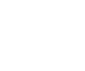 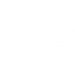 Did you know?
For further details
The state shares boundaries with six other states.
NIGERIAN INVESTMENT PROMOTION COMMISSION
statesco@nipc.gov.ng

BENUE INVESTMENT & PROPERTY COMPANY LTD
haanongon10@gmail.com
Starting a Business
Registering Property
Dealing with Construction Permits
Enforcing Contracts
Abbreviations: 	NICPS: Nigerian Investment Certification Programme for States                  
	IGR:     Internal Generated Revenue
Sources: National Bureau of Statistics, World Bank Report on Doing Business in Nigeria 2018
climate-data.org, State Government
Exchange rate= $1/N305 (Central Bank of Nigeria)
Borno State
IGR (2017)
Competitive Advantages
Largest state in Nigeria, with ~10% of land mass
Major soybean, groundnut and cowpeas producing state
Major producers of gum arabic
Tourist attraction (Lake Tilla)
Biatomite, bentonite and gypsum deposits
1m hectares reserved for livestock cultivation
N4.9bn/$16.3m
32 of 36
Budget (2018)
N181.2bn/$594.1bn
17 of 36
Household 
Consumption (2017)
N2.5tn /$8.3m
Investment Opportunities
6 of 36
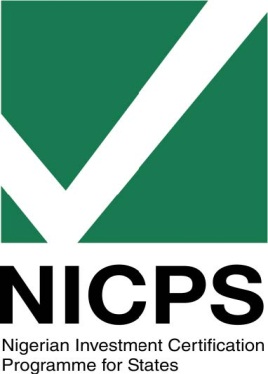 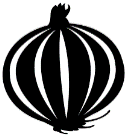 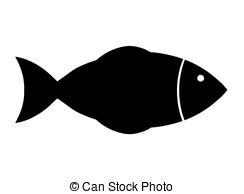 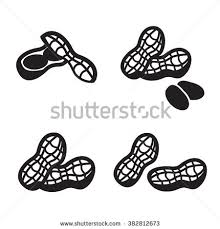 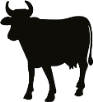 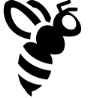 Home of Peace
Groundnut
Beef
Honey
Onions
Fish
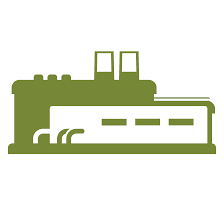 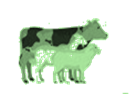 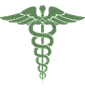 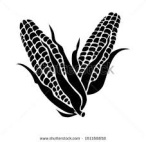 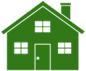 Feed Mill
Real Estate
Maize
Livestock
Health Care
State Investment Certification Process Not Started
Doing Business Ranking(2018)
13 of 37
13 of 37
16 of 37
4 of 37
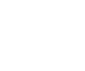 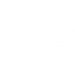 Did you know?
For further details
‘Borno’ is the alternative name of the Kanuris, the predominant ethnic group in the state
NIGERIAN INVESTMENT PROMOTION COMMISSION
statesco@nipc.gov.ng

BORNO STATE INVESTMENT COMPANY LIMITED
mmzarma@gmail.com
Starting a Business
Registering Property
Dealing with Construction Permits
Enforcing Contracts
Abbreviations: 	NICPS: Nigerian Investment Certification Programme for States                  
	IGR:     Internal Generated Revenue
Sources: National Bureau of Statistics, World Bank Report on Doing Business in Nigeria 2018
climate-data.org, State Government
Exchange rate= $1/N305 (Central Bank of Nigeria)
Cross River State
IGR (2017)
Competitive Advantages
N18.1bn/$59.3m
58% of forests in Nigeria
Bakassi Deep Seaport (3rd largest seaport in Nigeria
Tourist attraction (Calabar carnival-Africa’s biggest street party)
Highest producers of timber in Nigeria
Cross River Garment Factory (largest garment factory by floor size(2000sqm) in Nigeria)
11 of 36
Budget (2018)
N1.3tn/$4.26bn
1 of 36
Household 
Consumption (2017)
N797.4bn /$2.6bn
Investment Opportunities
32 of 36
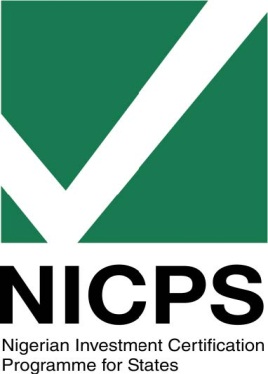 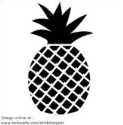 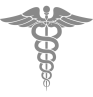 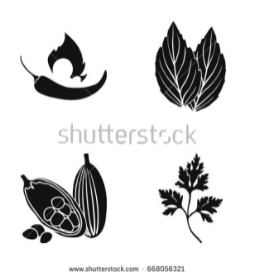 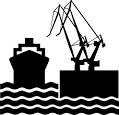 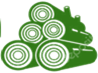 The Nation’s Paradise
Health
Timber
Pineapple
River Port
Cocoa
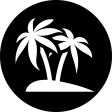 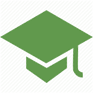 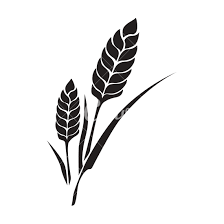 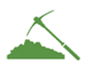 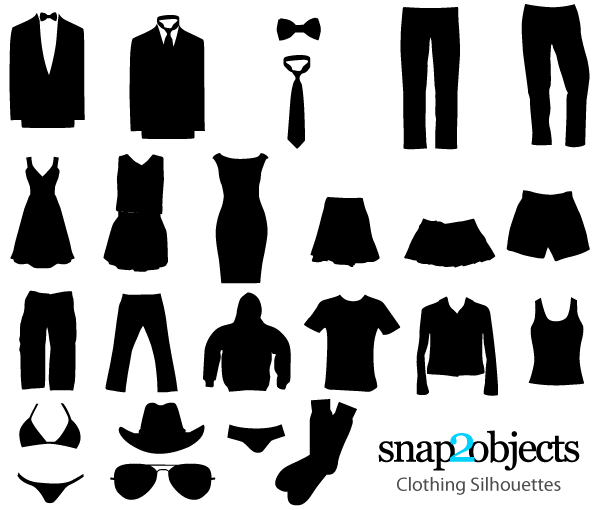 Limestone
Rice
Tourism
Garment
Education
State Investment Certification Process Not Started
Doing Business Ranking(2018)
31 of 37
37 of 37
6 of 37
35 of 37
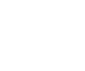 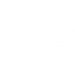 Did you know?
For further details
The old Residency (now Calabar museum) was the capital of Colonial Nigeria.
NIGERIAN INVESTMENT PROMOTION COMMISSION
statesco@nipc.gov.ng

CROSS RIVER STATE INVESTMENT PROMOTION BUREAU
johnetimbassey@gmail.com
Starting a Business
Registering Property
Dealing with Construction Permits
Enforcing Contracts
Abbreviations: 	NICPS: Nigerian Investment Certification Programme for States                  	IGR:     Internal Generated Revenue
Sources: National Bureau of Statistics, World Bank Report on Doing Business in Nigeria 2018
climate-data.org, State Government
Exchange rate= $1/N305 (Central Bank of Nigeria)
Delta State
IGR (2017)
Competitive Advantages
N519bn/$170m
2nd largest producer of petroleum products
2nd largest oil producing state (346,000bpd)
One of five major timber producing states
Tourism (Abraka Turf and country club)
Deposits of lignite (brown coal)
3rd highest revenue generating state (N40,805,656,911.96)
4 of 36
Budget (2018)
N308.9bn/$1bn
6 of 36
Household 
Consumption (2017)
N1.4tn /$4.6bn
Investment Opportunities
17 of 36
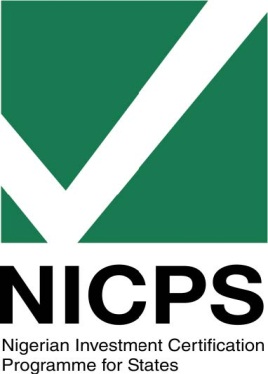 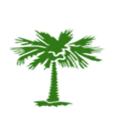 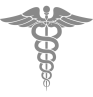 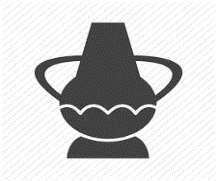 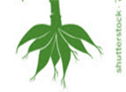 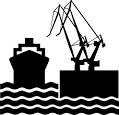 The Big Heart
Health
Clay
Cassava
River Port
Palm Oil
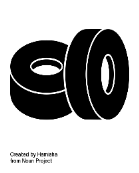 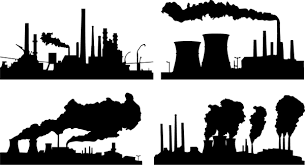 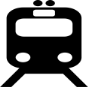 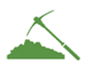 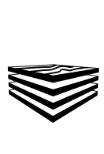 Plywood
Rail
Oil & Gas
Limestone
Rubber
State Investment Certification Process Not Started
Doing Business Ranking(2018)
14 of 37
20 of 37
32 of 37
23 of 37
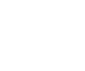 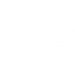 Did you know?
For further details
Anioma people are located primarily in Delta State, and are referred to as Western Igbo, being separated from the Igbo in the East by the River Niger.
NIGERIAN INVESTMENT PROMOTION COMMISSION
statesco@nipc.gov.ng

DELTA STATE INVESTMENT DEVELOPMENT AGENCY
loomoru@gmail.com
Starting a Business
Registering Property
Dealing with Construction Permits
Enforcing Contracts
Abbreviations: 	NICPS: Nigerian Investment Certification Programme for States                
	IGR:     Internal Generated Revenue
Sources: National Bureau of Statistics, World Bank Report on Doing Business in Nigeria 2018
climate-data.org, State Government
Exchange rate= $1/N305 (Central Bank of Nigeria)
Ebonyi State
IGR (2017)
Competitive Advantages
Huge salt deposit
3rd largest producer of rice in Nigeria (1.5m metric tonnes annually)
Lead and natural gas deposits
Best roads in South East (spans 198km)
Tourist attraction (Abakaliki Green Lake, Amanchore cave)
N5.1bn/$16.7m
31 of 36
Budget (2018)
N208.3bn/$682.9bn
13 of 36
Household 
Consumption (2017)
N815bn /$2.7bn
Investment Opportunities
31 of 36
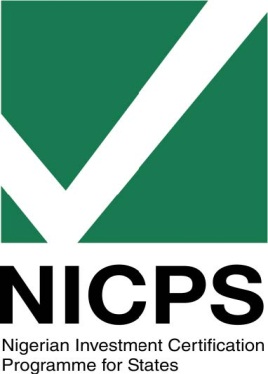 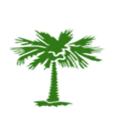 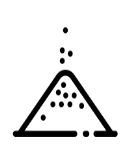 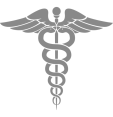 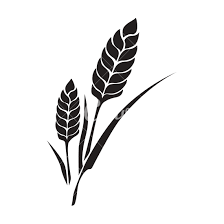 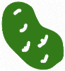 Salt of the Nation
Health
Salt
Rice
Yam
Palm Oil
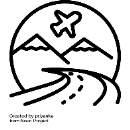 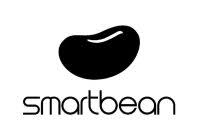 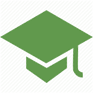 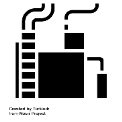 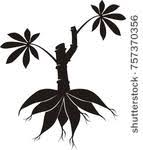 Beans
Tourism
Education
Cassava
Industry
State Investment Certification Process Not Started
Doing Business Ranking(2018)
32 of 37
24 of 37
31 of 37
36 of 37
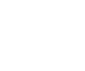 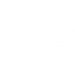 Did you know?
For further details
Ebonyi was created from the old Abakaliki division of Enugu State and old Afikpo division of Abia State
NIGERIAN INVESTMENT PROMOTION COMMISSION
statesco@nipc.gov.ng

EBONYI STATE INVESTMENT & PROPERTY CO.LTD
ebinpro14@gmail.com
Starting a Business
Registering Property
Dealing with Construction Permits
Enforcing Contracts
Abbreviations: 	NICPS: Nigerian Investment Certification Programme for States                  
	IGR:     Internal Generated Revenue
Sources: National Bureau of Statistics, World Bank Report on Doing Business in Nigeria 2018
climate-data.org, State Government
Exchange rate= $1/N305 (Central Bank of Nigeria)
Edo State
Competitive Advantages
IGR (2017)
Largest oil palm yields in Nigeria
Huge deposits of peculiar stones (quartz, amethyst, dolomite)
Leading producers of timber in Nigeria
A major tourist centre in Nigeria(National museum)
One of five commercial rubber producing states
16+ million hectares of arable land reserved for farming
N23.3bn/$83.1m
7 of 36
Budget (2018)
N150bn/$491.8bn
25 of 36
Household 
Consumption (2017)
N1.7trn /$5.6bn
Investment Opportunities
15 of 36
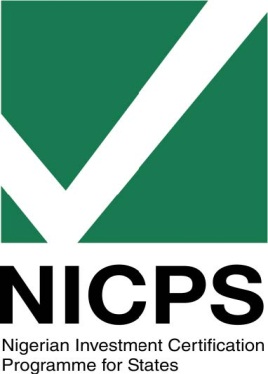 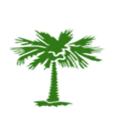 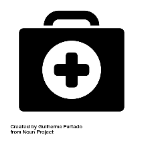 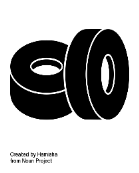 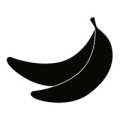 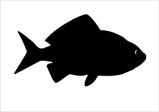 The Heart of the Nation
Health
Rubber
Banana
Oil Palm
Fish
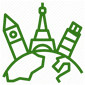 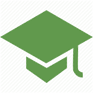 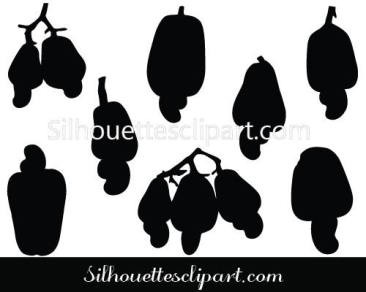 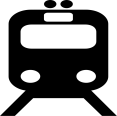 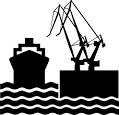 Tourism
Cashew
Railway
SeaPort
Education
State Investment Certification Process  Ongoing
Doing Business Ranking(2018)
30 of 37
29 of 37
29 of 37
8 of 37
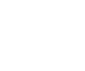 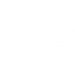 Did you know?
For further details
The walls of ancient Benin City have been described as the world’s largest earth work carried out prior to the mechanical era; they are larger than the Great Wall of China.
NIGERIAN INVESTMENT PROMOTION COMMISSION
statesco@nipc.gov.ng

EDO STATE INVESTMENT PROMOTION AGENCY
kelvin.uwaibi@googlemail.com
Starting a Business
Registering Property
Dealing with Construction Permits
Enforcing Contracts
Abbreviations: 	NICPS: Nigerian Investment Certification Programme for States                  
	IGR:     Internal Generated Revenue
Sources: National Bureau of Statistics, World Bank Report on Doing Business in Nigeria 2018
climate-data.org, State Government
Exchange rate= $1/N305 (Central Bank of Nigeria)
Ekiti State
IGR (2017)
Competitive Advantages
N4.9bn/$16.3m
Significant clay deposits
Tourist attraction (Ikogosi Warm Spring) 
Erin Ayonigba fish river
Largest cocoa producer in Nigeria
One of the five states producing kolanuts in Nigeria 
Tourism (Orole and Olosunta hills)
33 of 36
Budget (2018)
N96bn/$321.3bn
35 of 36
Household 
Consumption (2017)
N1trn /$3.4bn
Investment Opportunities
26 of 36
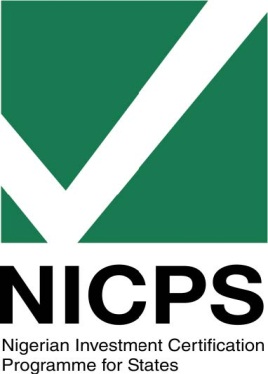 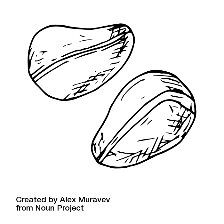 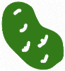 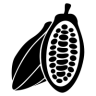 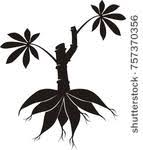 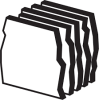 Land of Honor and Integrity
Kola Nut
Cocoa
Yam
Granite
Cassava
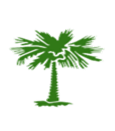 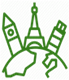 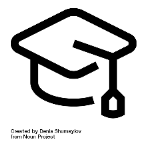 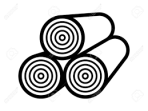 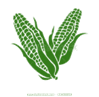 Tourism
Maize
Timber
Palm oil
Education
State Investment Certification Process Not Started
Doing Business Ranking(2018)
24 of 37
19 of 37
4 of 37
28 of 37
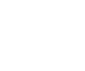 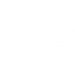 Did you know?
For further details
‘Okiti’ is a term that is said to denote a settlement of many hills.
NIGERIAN INVESTMENT PROMOTION COMMISSION
statesco@nipc.gov.ng

DEPARTMENT OF INVESTMENT, PROMOTION & MANAGEMENT
funkeade@ekiti.info.org
Starting a Business
Registering Property
Dealing with Construction Permits
Enforcing Contracts
Abbreviations: 	NICPS: Nigerian Investment Certification Programme for States                  
	IGR:     Internal Generated Revenue
Sources: National Bureau of Statistics, World Bank Report on Doing Business in Nigeria 2018
climate-data.org, State Government
Exchange rate= $1/N305 (Central Bank of Nigeria)
Enugu State
IGR (2017)
Competitive Advantages
Abundant clay and coal deposits
Producer of beverages (Nigerian Breweries)
Large melon seed producing state
Tourist attraction (Opi lake complex) 
Wind energy potential for generation of electricity
One of the top ten best states for tourist attraction in Nigeria
N22bn/$72.2m
9 of 36
Budget (2018)
N103.5bn/$339.3m
34 of 36
Household 
Consumption (2017)
N1.2trn /$3.8bn
Investment Opportunities
23 of 36
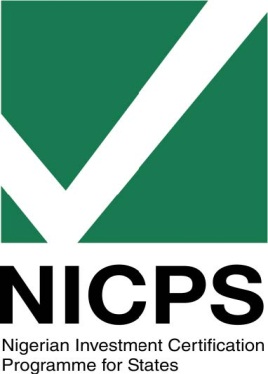 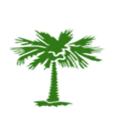 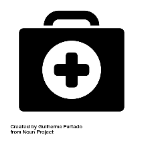 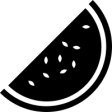 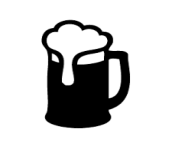 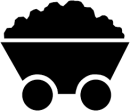 Coal City
Health
Coal
Melon
Palm Oil
Brewery
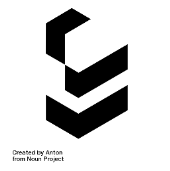 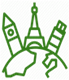 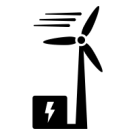 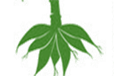 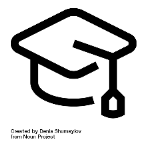 Cassava
Red Bricks
Tourism
Wind Energy
Education
State Investment Certification Process Not Started
Doing Business Ranking(2018)
3 of 37
9 of 37
28 of 37
31 of 37
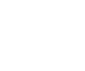 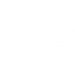 Did you know?
For further details
The name Enugu is derived from the two Igbo words Énú Ụ́gwụ́ meaning "hill top" denoting the state's hilly geography
NIGERIAN INVESTMENT PROMOTION COMMISSION
statesco@nipc.gov.ng

ENUGU STATE INVESTMENT DEVELOPMENT AUTHORITY
chibuzorokafor@enugustate.gov.ng
Starting a Business
Registering Property
Dealing with Construction Permits
Enforcing Contracts
Abbreviations: 	NICPS: Nigerian Investment Certification Programme for States                  
	IGR:     Internal Generated Revenue
Sources: National Bureau of Statistics, World Bank Report on Doing Business in Nigeria 2018
climate-data.org, State Government
Exchange rate= $1/N305 (Central Bank of Nigeria)
Federal Capital Territory
Central and strategic location
Availability of infrastructure (good roads and estates)
High quality marble, granite, and tantalite deposit
Key Capital on the African Continent
One of the top ten most beautiful cities in Nigeria 
Largest stadium in Nigeria with a capacity of 60,491
IGR (2017)
Competitive Advantages
N19.2bn/$63m
X of 36
Budget (2018)
N222bn/$727.9bn
X of 36
Household 
Consumption (2017)
N1.9trn /$8.6m
Investment Opportunities
17 of 37
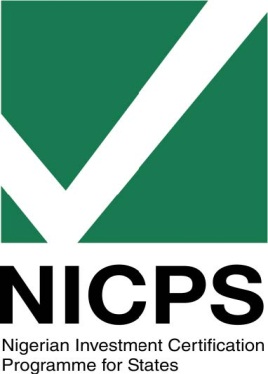 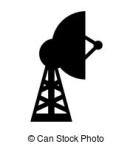 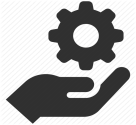 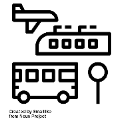 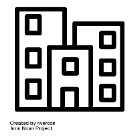 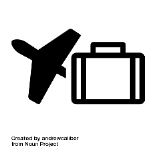 Capital City
Transportation
Real Estate
Services
Telecom
Tourism
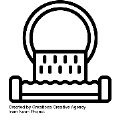 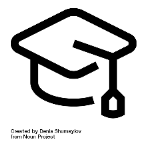 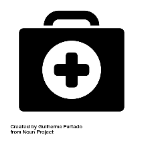 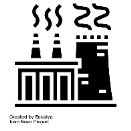 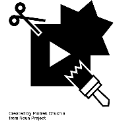 Health
Education
Sewage
Art work
Power Plants
State Investment Certification Process Not Started
Doing Business Ranking(2018)
1 of 37
4 of 37
27 of 37
27 of 37
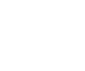 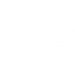 Did you know?
For further details
By law, Abuja does not belong to any region and no group or ethnicity can lay claim to it.
NIGERIAN INVESTMENT PROMOTION COMMISSION
statesco@nipc.gov.ng

ABUJA INFRASTRUCTURE INVESTMENT CENTRE
m.kubau@aiic.fcta.gov.ng
Starting a Business
Registering Property
Dealing with Construction Permits
Enforcing Contracts
Abbreviations: 	NICPS: Nigerian Investment Certification Programme for States                  
	IGR:     Internal Generated Revenue
Sources: National Bureau of Statistics, World Bank Report on Doing Business in Nigeria 2018
climate-data.org, State Government
Exchange rate= $1/N305 (Central Bank of Nigeria)
Gombe State
IGR (2017)
Competitive Advantages
Mining (abundant mineral deposits: clay, limestone, gypsum, uranium, diatomite )
Agriculture (80% of population)
Largest grains depot in North East Nigeria
Hospitality (tourist attraction)
Trade and services delivery network (depots: Unilever, CFAO, NASCO, PZ, Dangote Group)
Tourist attraction (Tangale peak over 1000ft above sea level)
N5.3bn/$17.3m
30 of 36
Budget (2018)
N114bn/$373.8m
32 of 36
Household 
Consumption (2017)
N527trn /$1.7bn
Investment Opportunities
36 of 36
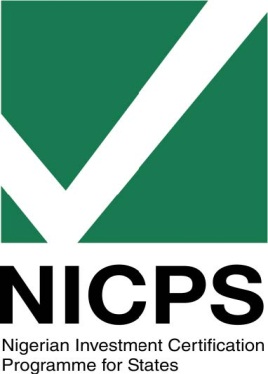 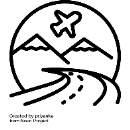 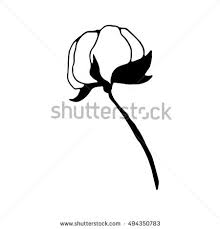 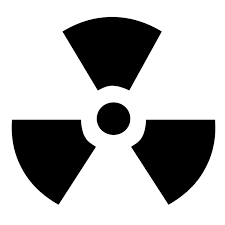 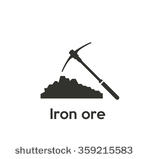 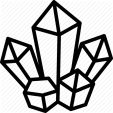 Jewel in the Savannah
Tourism
Cotton
Uranium
Gypsum
Limestone
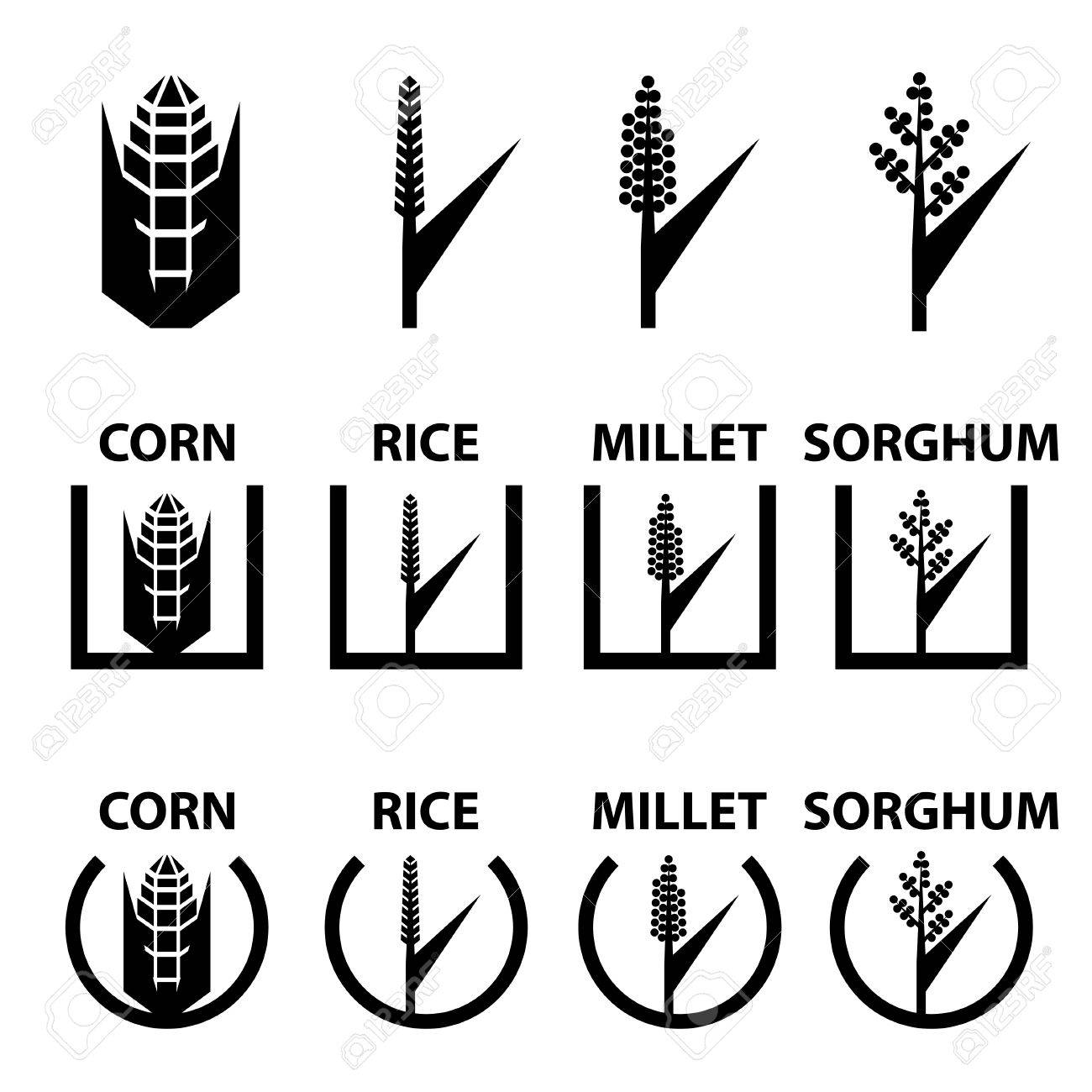 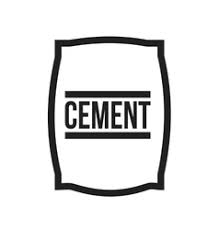 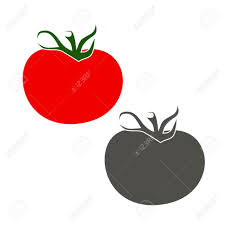 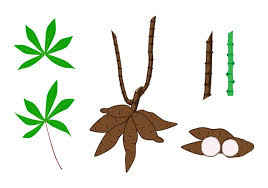 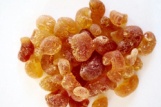 Tomato
Sorghum
Cassava
Gum Arabic
Cement
State Investment Certification Process Not Started
Doing Business Ranking(2018)
26 of 37
6 of 37
15 of 37
17 of 37
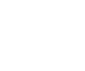 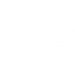 Did you know?
For further details
Gombe Emirate was founded by the Fulani Jihad of 1804.
NIGERIAN INVESTMENT PROMOTION COMMISSION
statesco@nipc.gov.ng

GOMBE STATE INVESTMENT AND PROPERTY DEV. COMPANY LTD
md@gombeinvestment.com.ng
Starting a Business
Registering Property
Dealing with Construction Permits
Enforcing Contracts
Abbreviations: 	NICPS: Nigerian Investment Certification Programme for States                
	IGR:     Internal Generated Revenue
Sources: National Bureau of Statistics, World Bank Report on Doing Business in Nigeria 2018
climate-data.org, State Government
Exchange rate= $1/N305 (Central Bank of Nigeria)
Imo State
IGR (2017)
Competitive Advantages
Heartland of the Eastern Region
163 oil wells across 12 locations
Largest natural lake in Nigeria (Oguta Lake)
Tourism (Njaba River-26km long)
Largest oil palm plantation complex in West Africa
High deposits of natural resources (natural gas and gypsum)
N6.9bn/$22.5m
21 of 36
Budget (2018)
N190bn/$623bn
15 of 36
Household 
Consumption (2017)
N2.4trn /$7.7bn
Investment Opportunities
7 of 36
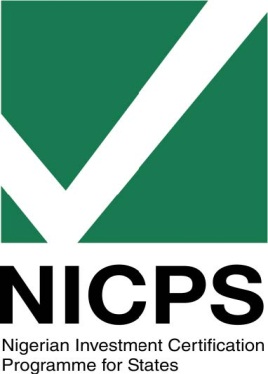 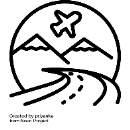 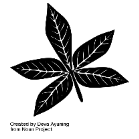 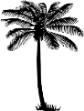 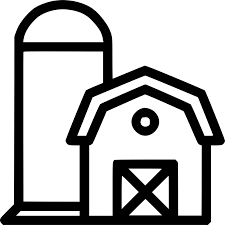 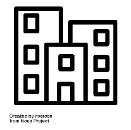 Eastern Heartland
Tourism
Palm Oil
Grain Mill
Real Estate
Cassava
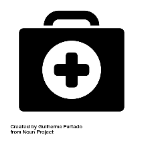 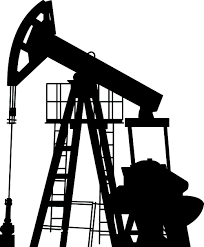 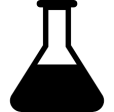 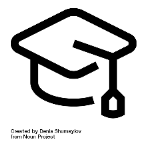 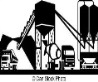 Education
Cement Plant
Health
Oil & Gas
Chemicals
State Investment Certification Process Not Started
Doing Business Ranking(2018)
34 of 37
33 of 37
23 of 37
37 of 37
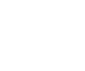 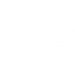 Did you know?
For further details
Imo State is the location of the shrine of the famous deity, Amadioha, the Igbo traditional god of lightning and thunder.
NIGERIAN INVESTMENT PROMOTION COMMISSION
statesco@nipc.gov.ng

IMO STATE INVESTMENT PROMOTION AGENCY
justus.onyekwere@outlook.com
Starting a Business
Registering Property
Dealing with Construction Permits
Enforcing Contracts
Abbreviations: 	NICPS: Nigerian Investment Certification Programme for States                  
	IGR:     Internal Generated Revenue
Sources: National Bureau of Statistics, World Bank Report on Doing Business in Nigeria 2018
climate-data.org, State Government
Exchange rate= $1/N305 (Central Bank of Nigeria)
Jigawa State
IGR (2017)
Competitive Advantages
All Season Farming (cluster farming)
Largest producer of sesame 
Maigatari livestock market (Largest in Africa)
Strategic Location (Borders North West, North East and Niger Republic)
Strong political will
The Baturiya-Bird – Wildlife covering 320km2 and 378 species
N6.7bn/$21.8m
22 of 36
Budget (2018)
N345.4bn/$454.8m
28 of 36
Household 
Consumption (2017)
N1.2trn /$3.9bn
Investment Opportunities
21 of 36
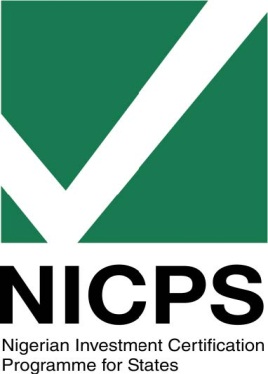 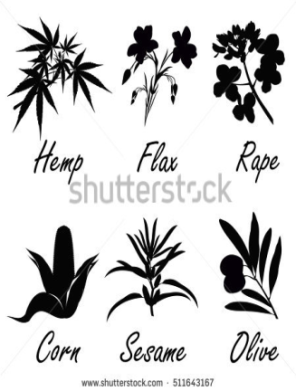 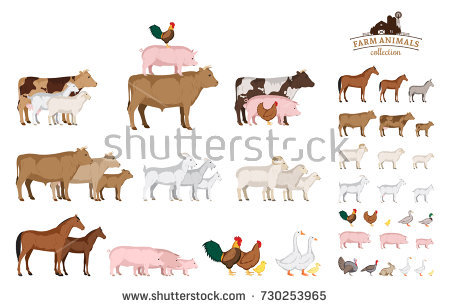 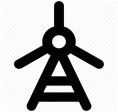 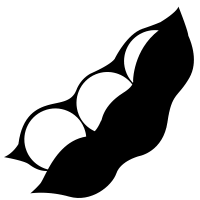 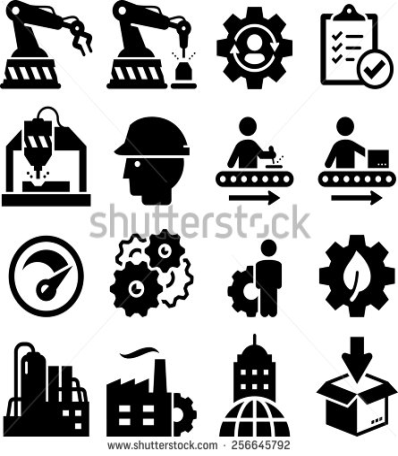 The New World
Soy Beans
Wind Energy
Sesame
Manufacturing
Livestock
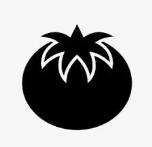 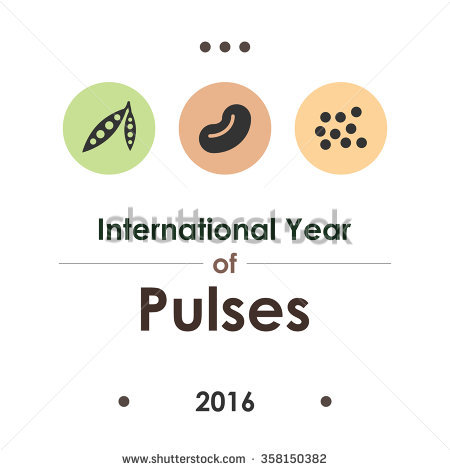 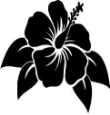 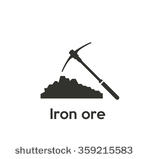 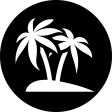 Iron Ore
Cowpea
Hibiscus
Tomato
Tourism
State Investment Certification Process Not Started
Doing Business Ranking(2018)
9 of 37
3 of 37
3 of 37
3 of 37
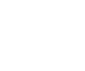 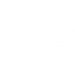 Did you know?
For further details
Populated mainly by Hausa-Fulani but there are also Manga (a Kanuri dialect) and Badawa.
NIGERIAN INVESTMENT PROMOTION COMMISSION
statesco@nipc.gov.ng

JIGAWA STATE INVESTMENT PROMOTION AGENCY
jamilahfarouk@investjigawa.gov.ng
Starting a Business
Registering Property
Dealing with Construction Permits
Enforcing Contracts
Abbreviations: 	NICPS: Nigerian Investment Certification Programme for States           
	IGR:     Internal Generated Revenue
Sources: National Bureau of Statistics, World Bank Report on Doing Business in Nigeria 2018
climate-data.org, State Government
Exchange rate= $1/N305 (Central Bank of Nigeria)
Kaduna State
IGR (2017)
Competitive Advantages
Major economic and industrial centre
Largest producer of ginger in Nigeria 
Efficient transportation infrastructure (road, rail and airport)
Efficient land management system (30 days processing time)
High graphite deposits
19+ deposit of solid minerals
N265bn/$86.9m
6 of 36
Budget (2018)
N216.6bn/$710m
11 of 36
Household 
Consumption (2017)
N1.9trn /$6.5bn
Investment Opportunities
10 of 36
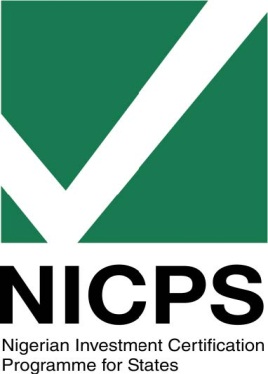 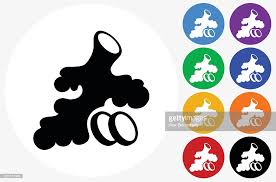 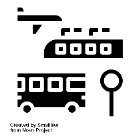 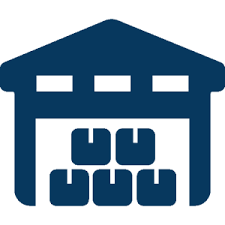 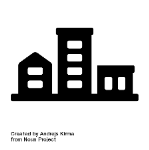 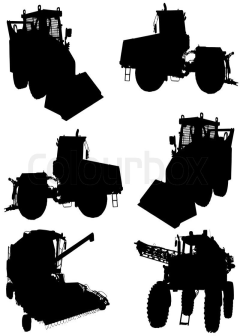 Centre of Learning
Transportation
Agro allied
Logistics
Housing
Ginger
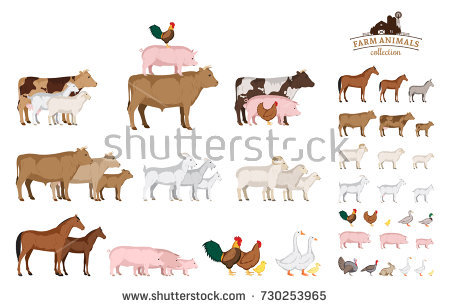 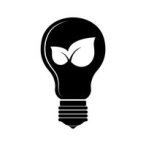 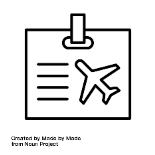 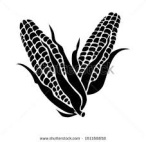 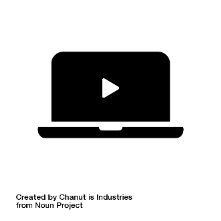 Livestock
Tourism
ICT
Renewable energy
Maize
State Investment Certification Process  Ongoing
Doing Business Ranking(2018)
5 of 37
1 of 37
17 of 37
1 of 37
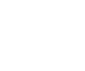 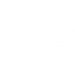 Did you know?
For further details
Kaduna's name derives from the Hausa word "kada" for crocodile
NIGERIAN INVESTMENT PROMOTION COMMISSION
statesco@nipc.gov.ng

KADUNA STATE INVESTMENT PROMOTION AGENCY
contact.kadipa@kdsg.gov.ng
Starting a Business
Registering Property
Dealing with Construction Permits
Enforcing Contracts
Abbreviations: 	NICPS: Nigerian Investment Certification Programme for States                  
	IGR:     Internal Generated Revenue
Sources: National Bureau of Statistics, World Bank Report on Doing Business in Nigeria 2018
climate-data.org, State Government
Exchange rate= $1/N305 (Central Bank of Nigeria)
Kano State
IGR (2017)
Competitive Advantages
N42.4bn/$139m
Regional trade hub
Largest textile market in Nigeria
Second largest industrial center in Nigeria
Huge market size (3rd largest market in Nigeria)
Second largest non-oil economy in Nigeria
Abundant irrigation potentials (20+ dams)
5 of 36
Budget (2018)
N246bn/$806.6bn
9 of 36
Household 
Consumption (2017)
N3.1trn /$10.4bn
Investment Opportunities
2 of 36
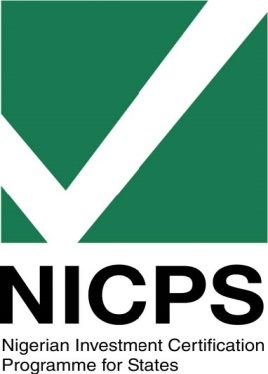 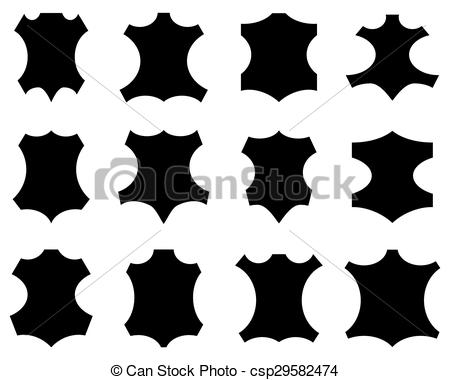 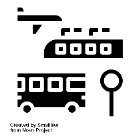 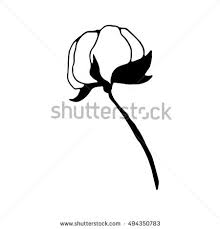 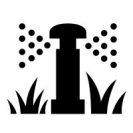 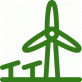 Centre of Commerce
Transportation
Irrigation
Renew-Energy
Cotton
Leather
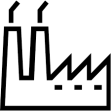 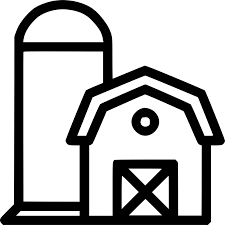 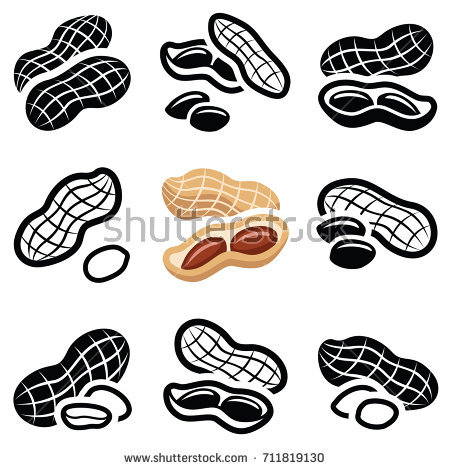 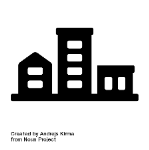 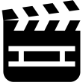 Feed Mill
Real Estate
Groundnut
Industrial Park
Film Industry
State Investment Certification Process Not Started
Doing Business Ranking(2018)
7 of 37
7 of 37
2 of 37
10 of 37
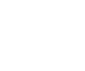 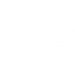 Did you know?
For further details
The first aircraft that landed in Nigeria, landed in Kano on 1 November 1925
NIGERIAN INVESTMENT PROMOTION COMMISSION
statesco@nipc.gov.ng

KANO STATE INVESTMENT PROMOTION AGENCY
hafsatysani@yahoo.com
Starting a Business
Registering Property
Dealing with Construction Permits
Enforcing Contracts
Abbreviations: 	NICPS: Nigerian Investment Certification Programme for States                  
	IGR:     Internal Generated Revenue
Sources: National Bureau of Statistics, World Bank Report on Doing Business in Nigeria 2018
climate-data.org, State Government
Exchange rate= $1/N305 (Central Bank of Nigeria)
Katsina State
IGR (2017)
Competitive Advantages
N6bn/$19.8m
Largest cotton producer in Nigeria
10MW pilot wind farm 
Second largest producer of sorghum
34 solid mineral deposits
2nd largest tomato cultivating state (Estimated 578,435 wastage per year)
27 of 36
Budget (2018)
N213bn/$698.4bn
12 of 36
Household 
Consumption (2017)
N1.9trn /$6.2bn
Investment Opportunities
11 of 36
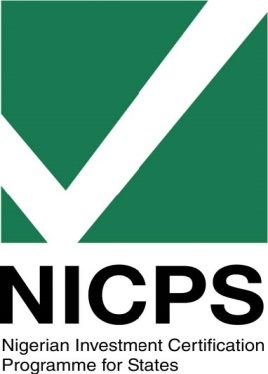 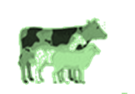 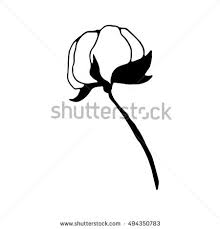 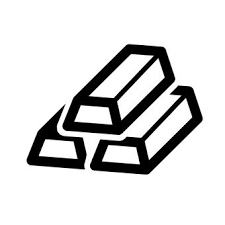 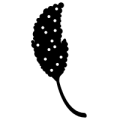 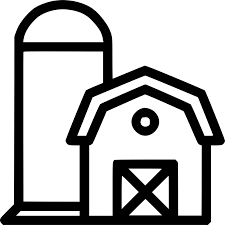 Home of Hospitality
Sorghum
Gold
Livestock
Cotton
Feed Mill
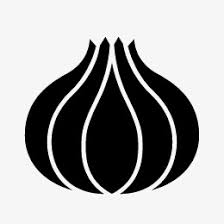 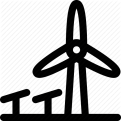 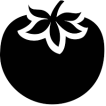 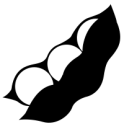 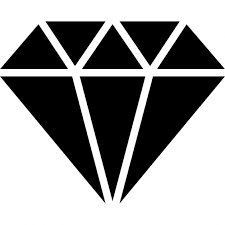 Renew-Energy
Soybean
Tomato
Diamond
Onion
State Investment Certification Process Not Started
Doing Business Ranking(2018)
6 of 37
5 of 37
10 of 37
5 of 37
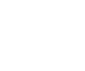 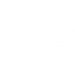 Did you know?
For further details
The Hausa Bakwai (“Seven True Hausa States”) was founded in the 10th century
NIGERIAN INVESTMENT PROMOTION COMMISSION
statesco@nipc.gov.ng

KATSINA STATE INVESTMENT PROMOTION AGENCY
itukur55@yahoo.co.uk
Starting a Business
Registering Property
Dealing with Construction Permits
Enforcing Contracts
Abbreviations: 	NICPS: Nigerian Investment Certification Programme for States                  
	IGR:     Internal Generated Revenue
Sources: National Bureau of Statistics, World Bank Report on Doing Business in Nigeria 2018
climate-data.org, State Government
Exchange rate= $1/N305 (Central Bank of Nigeria)
Kebbi State
IGR (2017)
Competitive Advantages
Rich agricultural land
Major producer of rice
Endowed with abundant natural resources (Bauxite)  
New hub for agro-based commodities
Abundant livestock
Tourism (Argungu Fishing Festival; The biggest fishing festival in World)
N4.3bn/$144m
34 of 36
Budget (2018)
N151.2bn/$495.7m
24 of 36
Household 
Consumption (2017)
N963bn /$3.2bn
Investment Opportunities
28 of 36
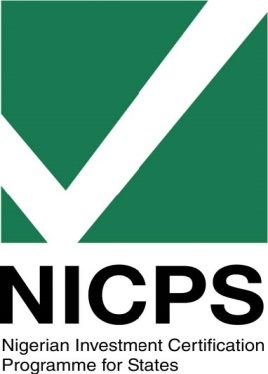 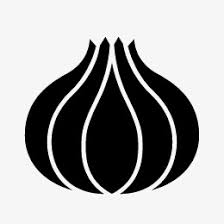 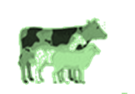 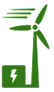 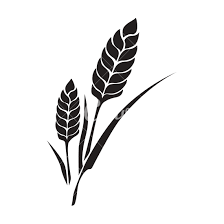 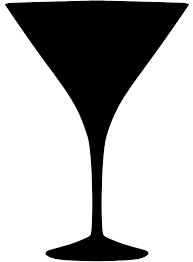 Land of Equity
Livestock
Onion
Rice
Wind energy
Glassware
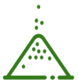 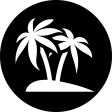 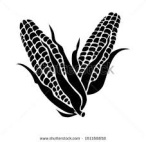 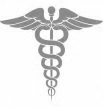 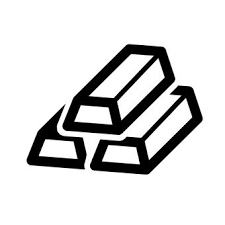 Salt
Gold
Maize
Tourism
Health
State Investment Certification Process Not Started
Doing Business Ranking(2018)
20 of 37
35 of 37
14 of 37
6 of 37
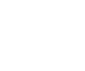 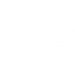 Did you know?
For further details
The world famous Argungu Fishing Festival or Argungu Dance Festival is an annual four-day festival in Kebbi
NIGERIAN INVESTMENT PROMOTION COMMISSION
statesco@nipc.gov.ng

MINISTRY OF COMMERCE AND INDUSTRY
mincomkebbi@gmail.com
Starting a Business
Registering Property
Dealing with Construction Permits
Enforcing Contracts
Abbreviations: 	NICPS: Nigerian Investment Certification Programme for States                  
	IGR:     Internal Generated Revenue
Sources: National Bureau of Statistics, World Bank Report on Doing Business in Nigeria 2018
climate-data.org, State Government
Exchange rate= $1/N305 (Central Bank of Nigeria)
Kogi State
IGR (2017)
Competitive Advantages
N11.2bn/$36.8m
58% of the cashew trees in West Africa
Well irrigated for all Year farming 
Hospitality (tourist attraction)
Connected to 10 States
Confluence of the two greatest rivers that run across Nigeria
Purest deposit of iron ore in Nigeria (Itakpe)
17 of 36
Budget (2018)
N152bn/$49.8m
23 of 36
Household 
Consumption (2017)
N1.1trn /$3.6bn
Investment Opportunities
24 of 36
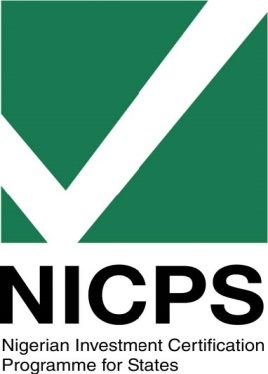 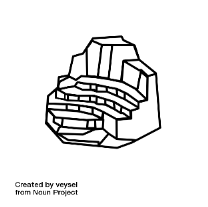 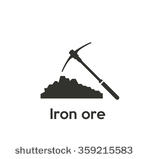 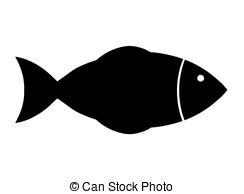 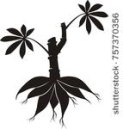 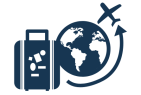 Confluence State
Marble
Tourism
Cassava
Fish
Iron ore
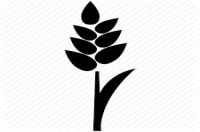 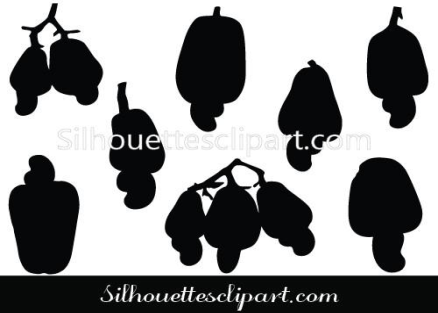 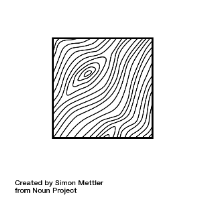 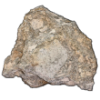 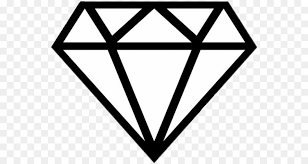 Rice
Cashew
Gemstone
Mahogany
Limestone
State Investment Certification Process Not Started
Doing Business Ranking(2018)
28 of 37
14 of 37
22 of 37
18 of 37
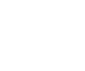 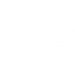 Did you know?
For further details
Lokoja, the state capital was the first administrative capital of Northern Nigeria which housed Lord Lugard’s residence and office.
NIGERIAN INVESTMENT PROMOTION COMMISSION
statesco@nipc.gov.ng

KOGI STATE INVESTMENT & PROPERTY DEVELOPMENT COMPANY
jraise42@gmail.com
Starting a Business
Registering Property
Dealing with Construction Permits
Enforcing Contracts
Abbreviations: 	NICPS: Nigerian Investment Certification Programme for States                  
	IGR:     Internal Generated Revenue
Sources: National Bureau of Statistics, World Bank Report on Doing Business in Nigeria 2018
climate-data.org, State Government
Exchange rate= $1/N305 (Central Bank of Nigeria)
Kwara State
New hub for agro-based commodities  
Connectivity: Location, Routes and Assets
High deposits of mineral resources
Owu water falls  (one of the highest in west Africa) - 350ft
Houses about 25 Historical relics for tourist attraction
Dada Pottery (largest in Nigeria)
IGR (2017)
Competitive Advantages
N19.6bn/$64.4m
10 of 36
Budget (2018)
N190.9bn/$625.9bn
14 of 36
Household 
Consumption (2017)
N982.6trn /$3.2bn
Investment Opportunities
27 of 36
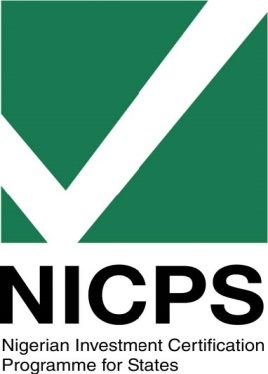 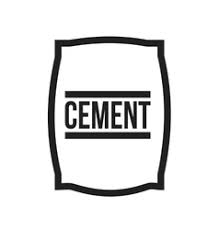 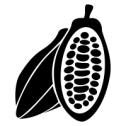 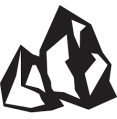 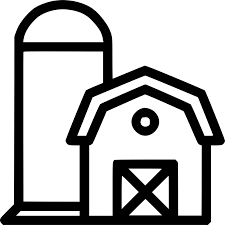 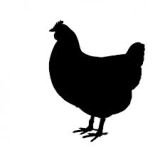 State of Harmony
Poultry
Feed Mill
Quartz
Cement
Cocoa
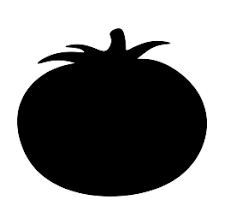 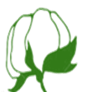 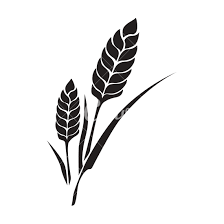 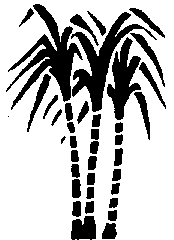 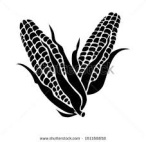 Cotton
Sugarcane
Rice
Tomato
Millet
State Investment Certification Process Not Started
Doing Business Ranking(2018)
29 of 37
18 of 37
26 of 37
30 of 37
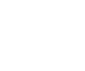 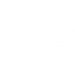 Did you know?
For further details
The rivalry between the Fulani and Afonja descendants over the throne of Ilorin is rooted in history since 1831.
NIGERIAN INVESTMENT PROMOTION COMMISSION
statesco@nipc.gov.ng

MINISTRY OF COMMERCE AND COOPERATIVES
nimabi1961@gmail.com
Starting a Business
Registering Property
Dealing with Construction Permits
Enforcing Contracts
Abbreviations: 	NICPS: Nigerian Investment Certification Programme for States                  
	IGR:     Internal Generated Revenue
Sources: National Bureau of Statistics, World Bank Report on Doing Business in Nigeria 2018
climate-data.org, State Government
Exchange rate= $1/N305 (Central Bank of Nigeria)
Lagos State
IGR (2017)
Competitive Advantages
N333.9bn/$1.1bn
7th fastest growing city in the World
5th largest economy in Africa
Largest economy in the country
Biggest home for tourism and entertainment
Major economic, financial and industrial hub
Highest revenue generating State
1 of 36
Budget (2018)
N1.046trn/$3.4bn
2 of 36
Household 
Consumption (2017)
N5.5trn /$17.9bn
Investment Opportunities
1 of 36
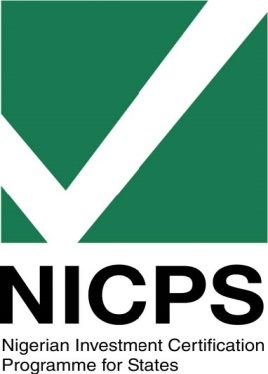 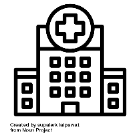 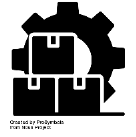 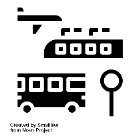 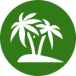 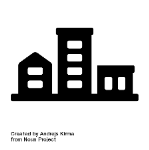 Centre of Excellence
Real Estate
Tourism
Agro processing
Transportation
Health
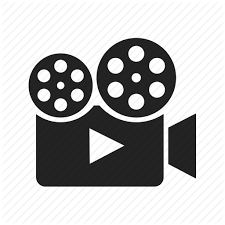 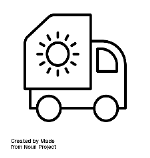 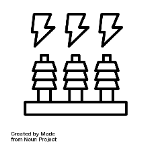 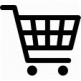 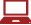 Waste Management
Retail
Entertainment
E-Commerce
Power
State Investment Certification Process Not Started
Doing Business Ranking(2018)
2 of 37
16 of 37
37 of 37
16 of 37
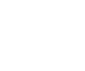 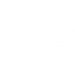 Did you know?
For further details
A major business hub in Africa, and Africa's entertainment and fashion capital,  Lagos is often called the Silicon Valley of Africa
NIGERIAN INVESTMENT PROMOTION COMMISSION
statesco@nipc.gov.ng

OFFICE OF OVERSEAS AFFAIRS & INVESTMENT 
info@lagosglobal.org
Starting a Business
Registering Property
Dealing with Construction Permits
Enforcing Contracts
Abbreviations: 	NICPS: Nigerian Investment Certification Programme for States                 
	IGR:     Internal Generated Revenue
Sources: National Bureau of Statistics, World Bank Report on Doing Business in Nigeria 2018
climate-data.org, State Government
Exchange rate= $1/N305 (Central Bank of Nigeria)
Nasarawa State
IGR (2017)
Competitive Advantages
Location (proximity to FCT)
Huge minerals deposit (iron ore, gemstones and bauxite)
Tourist attractions with array of hills, waterfalls and rocks
Large producer of salt in Nigeria
Large arable land for agriculture
N6.2bn/$20.2m
26 of 36
Budget (2018)
N125.4bn/$411.1bn
31 of 36
Household 
Consumption (2017)
N918.3bn /$3bn
Investment Opportunities
29 of 36
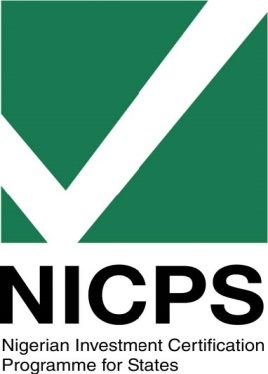 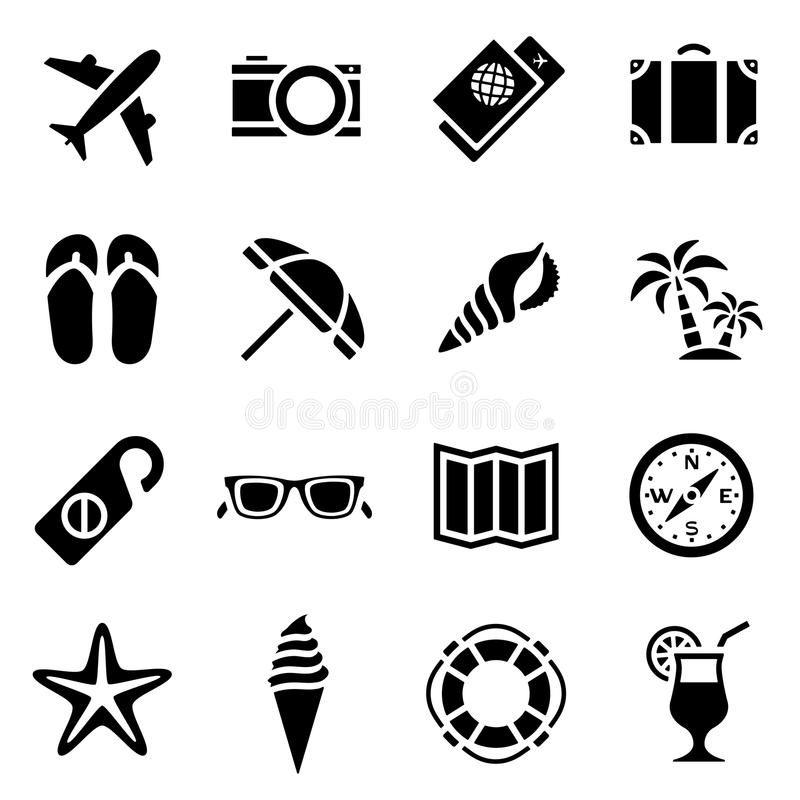 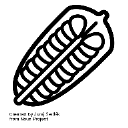 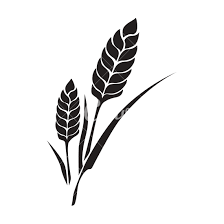 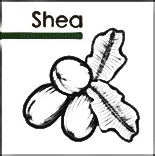 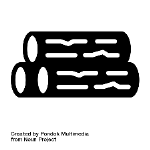 Home of Solid Mineral
Sesame
Tourism
Rice
Shea Butter
Timber
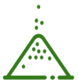 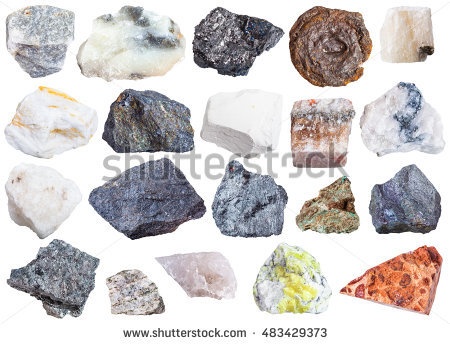 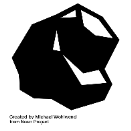 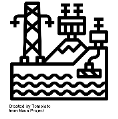 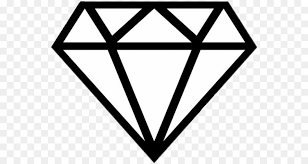 Salt
Bauxite
Hydro
Iron Ore
Gemstones
State Investment Certification Process Not Started
Doing Business Ranking(2018)
10 of 37
22 of 37
34 of 37
14 of 37
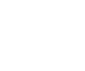 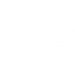 Did you know?
For further details
The Farin Ruwa Water falls is about 150m high and 50m wide. It  is as spectacular as Canada’s Niagara and Zambia’s Victoria Falls.
NIGERIAN INVESTMENT PROMOTION COMMISSION
statesco@nipc.gov.ng

NASARAWA STATE MIN. OF COMMERCE, INDUSTRY & COOPERATION
mcicnasarawastate@gmail.com
Starting a Business
Registering Property
Dealing with Construction Permits
Enforcing Contracts
Abbreviations: 	NICPS: Nigerian Investment Certification Programme for States               
	IGR:     Internal Generated Revenue
Sources: National Bureau of Statistics, World Bank Report on Doing Business in Nigeria 2018
climate-data.org, State Government
Exchange rate= $1/N305 (Central Bank of Nigeria)
Niger State
IGR (2017)
Competitive Advantages
2nd largest state in Nigeria
>70% of land is arable and cultivable
Home to all 3 hydro dams in Nigeria (70% output of the Nation’s power sector)
Largest number of tourist sites in Nigeria (60+)
Produces and exports about 57% of the world’s Shea butter.
Baro's port served as a trade link between the North and other parts of the country
N6.5bn/$21.4m
23of 36
Budget (2018)
N128bn/$1.1bn
30 of 36
Household 
Consumption (2017)
N1.9tn /$6.1m
Investment Opportunities
14 of 36
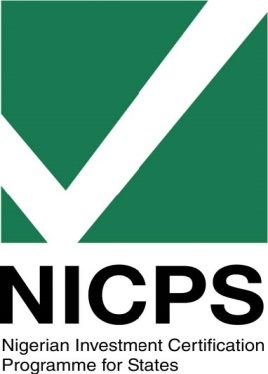 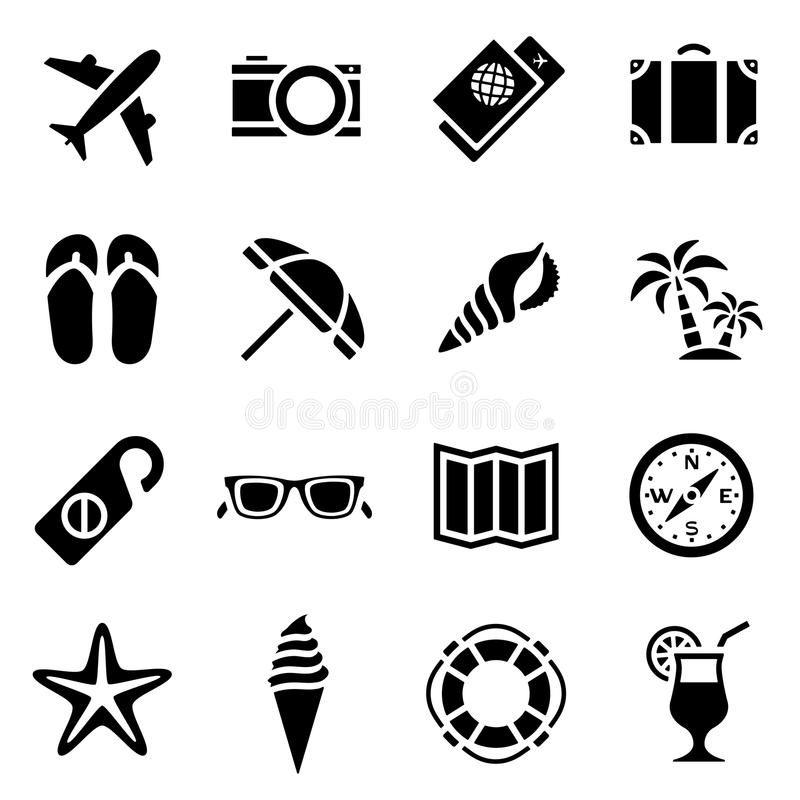 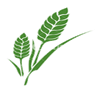 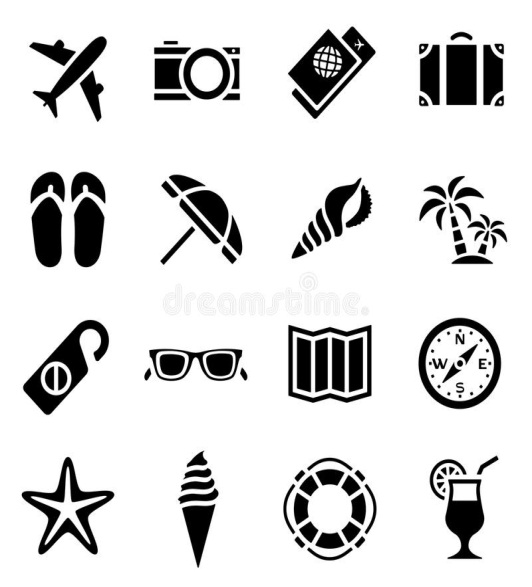 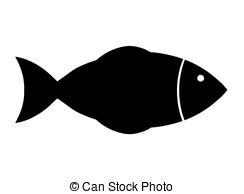 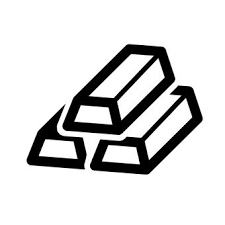 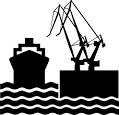 Power State
Tourism
Gold
Rice
River Port
Fish
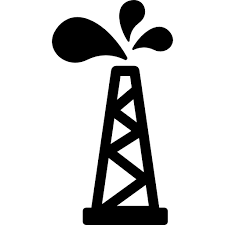 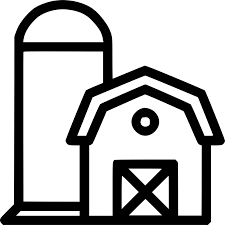 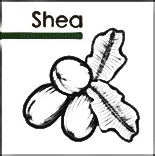 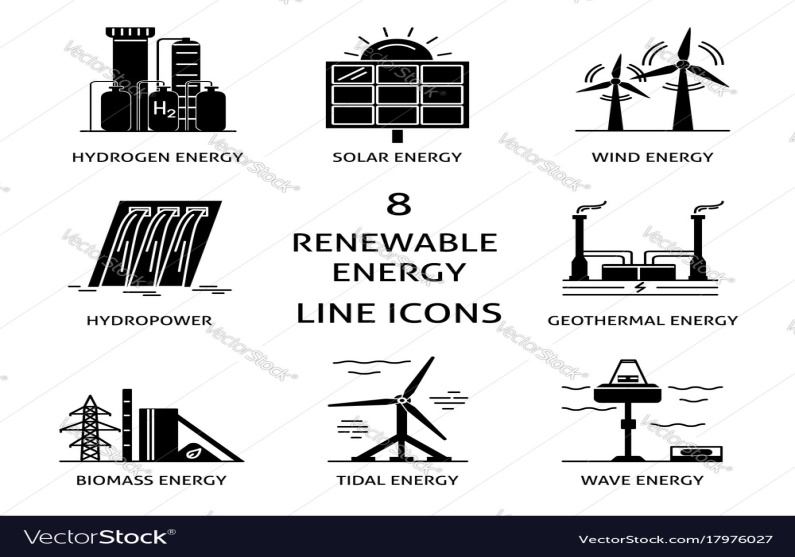 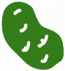 Feed Mill
Waste to Wealth
Yam
Hydro Power
Shea Nut
State Investment Certification Process Not Started
Doing Business Ranking(2018)
17 of 37
11 of 37
1 of 37
19 of 37
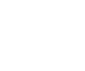 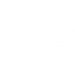 Did you know?
For further details
Governor General of Nigeria, Lord Lugard amalgamated the Northern and Southern Protectorates at Zungeru, Niger state in 1914.
NIGERIAN INVESTMENT PROMOTION COMMISSION
statesco@nipc.gov.ng

NIGER STATE ONE STOP INVESTMENT CENTER (OSIC)
sarkibello65@gmail.com
Starting a Business
Registering Property
Dealing with Construction Permits
Enforcing Contracts
Abbreviations: 	NICPS: Nigerian Investment Certification Programme for States              
	IGR:     Internal Generated Revenue
Sources: National Bureau of Statistics, World Bank Report on Doing Business in Nigeria 2018
climate-data.org, State Government
Exchange rate= $1/N305 (Central Bank of Nigeria)
Ogun State
IGR (2017)
Competitive Advantages
N78.4bn/$245.2m
IPP-powered industrial zones
Gateway to rest of Nigeria and West Africa
Proximity to commercial capital of Nigeria
Home to 30+ tertiary institutions
Largest quantity of limestone in Nigeria
Tourist attraction (Olumo Rock)
3 of 36
Budget (2018)
N345.4bn/$1.1bn
5 of 36
Household 
Consumption (2017)
N2.5tn /$8.3m
Investment Opportunities
6 of 36
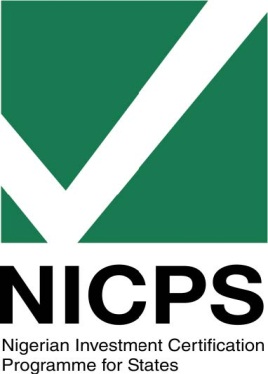 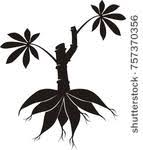 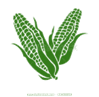 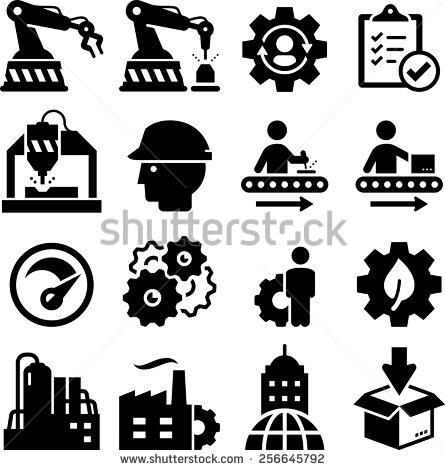 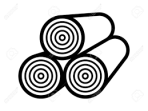 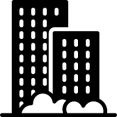 Gateway State
Manufacturing
Housing
Timber
Maize
Cassava
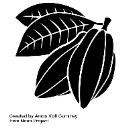 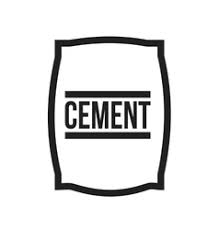 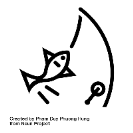 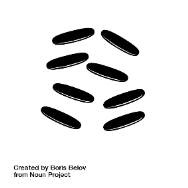 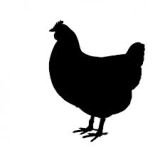 Rice
Fishery
Cocoa
Poultry
Cement
Doing Business Ranking(2018)
Highly qualified to help investors
4 of 37
28 of 37
11 of 37
20 of 37
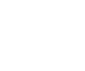 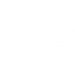 Did you know?
For further details
Most of the inhabitants of Ogun state are members of the Egba and Egbado subgroups of the Yoruba people
NIGERIAN INVESTMENT PROMOTION COMMISSION
statesco@nipc.gov.ng

OGUN STATE ONE-STOP SHOP INVESTMENT CENTRE (OSIC) 
babi.subair@ogunstate.gov.ng
Starting a Business
Registering Property
Dealing with Construction Permits
Enforcing Contracts
Abbreviations: 	NICPS: Nigerian Investment Certification Programme for States                  
	IGR:     Internal Generated Revenue
Sources: National Bureau of Statistics, World Bank Report on Doing Business in Nigeria 2018
climate-data.org, State Government
Exchange rate= $1/N305 (Central Bank of Nigeria)
Ondo State
IGR (2017)
Competitive Advantages
75,000+ tons of quality cocoa annually
Largest Bitumen deposit in Africa
True deep-sea port with co-located free-trade zone
The longest coast line in Nigeria of 180km
Natural transit hub to Nigeria hinterlands
42 potential tourist attractions centres
N10.9bn/$35.8m
18 of 36
Budget (2018)
N181.4bn/$594.8bn
16 of 36
Household 
Consumption (2017)
N2.2tn /$7.3m
Investment Opportunities
8 of 36
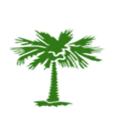 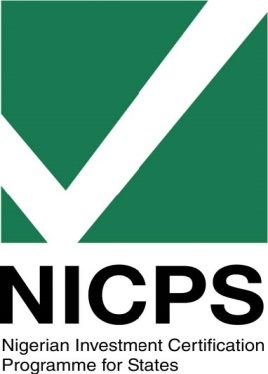 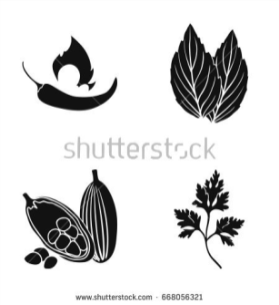 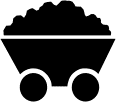 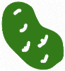 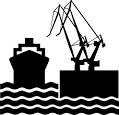 Sunshine State
Deep Sea Port
Oil Palm
Cocoyam
Bitumen
Cocoa
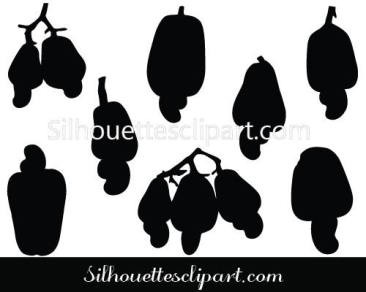 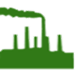 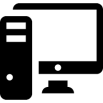 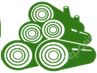 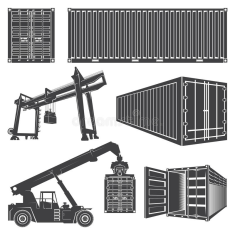 Cashew
Timber
Oil & Gas
Education
Logistic Hub
State Investment Certification Process  Ongoing
Doing Business Ranking(2018)
37 of 37
27 of 37
8 of 37
9 of 37
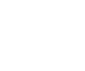 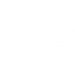 Did you know?
For further details
Oil was first discovered in Araromi Sea Side in 1908
NIGERIAN INVESTMENT PROMOTION COMMISSION
statesco@nipc.gov.ng

ONDO STATE DEVELOPMENT AND INVESTMENT PROMOTION AGENCY
boye@ondipa.org
Starting a Business
Registering Property
Dealing with Construction Permits
Enforcing Contracts
Abbreviations: 	NICPS: Nigerian Investment Certification Programme for States                  
	IGR:     Internal Generated Revenue
Sources: National Bureau of Statistics, World Bank Report on Doing Business in Nigeria 2018
climate-data.org, State Government
Exchange rate= $1/N305 (Central Bank of Nigeria)
Osun State
IGR (2017)
Competitive Advantages
40,000+ tons of quality cocoa annually
Home to free-trade zone (Osun State living spring free trade zone)
Tourism (Osun-Osogbo Festival)
16+ hours of constant  supply of electricity in the state capital
Lowest poverty rate in Nigeria
Large gold deposits
N6.5bn/$21.3m
24 of 36
Budget (2018)
N173bn/$567.2bn
20 of 36
Household 
Consumption (2017)
N2.1tn /$6.9m
Investment Opportunities
9 of 36
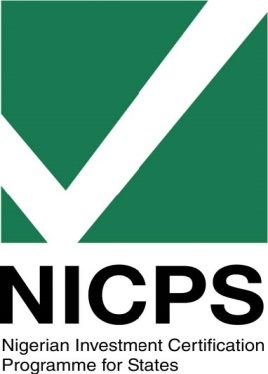 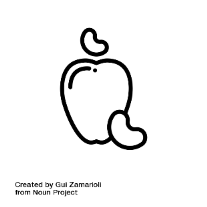 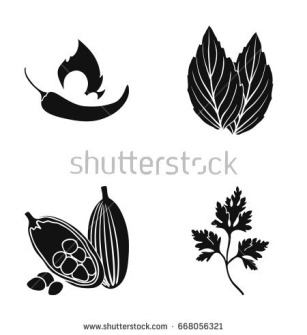 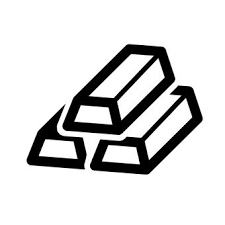 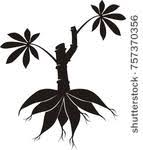 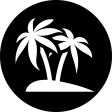 Land of Virtue
Cassava
Cocoa
Gold
Tourism
cashew
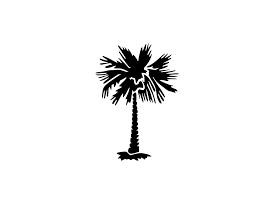 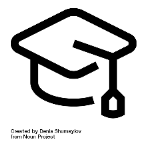 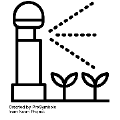 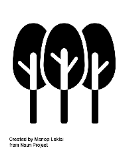 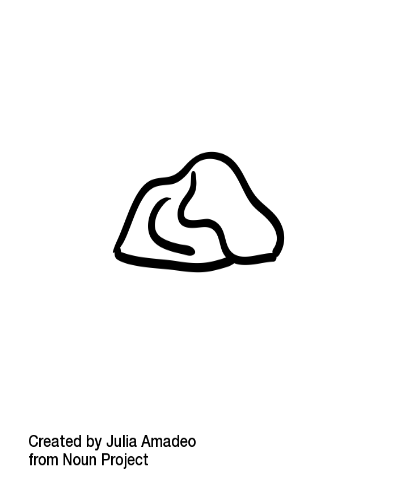 Forestry
Oil Palm
Granite
Education
Irrigation
Doing Business Ranking(2018)
Highly qualified to help investors
35 of 37
31 of 37
24 of 37
11 of 37
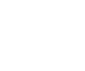 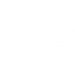 Did you know?
For further details
The state's name is derived from the River Osun, the venerated natural spring that is the manifestation of the Yoruba goddess.
NIGERIAN INVESTMENT PROMOTION COMMISSION
statesco@nipc.gov.ng

MINISTRY OF ECONOMIC PLANNING AND BUDGET
yinusaolalekan@yahoo.com
Starting a Business
Registering Property
Dealing with Construction Permits
Enforcing Contracts
Abbreviations: 	NICPS: Nigerian Investment Certification Programme for States                
	IGR:     Internal Generated Revenue
Sources: National Bureau of Statistics, World Bank Report on Doing Business in Nigeria 2018
climate-data.org, State Government
Exchange rate= $1/N305 (Central Bank of Nigeria)
Oyo State
IGR (2017)
Competitive Advantages
Ikere Gorge Dam (Potential for 3,750MW of electricity and 12,000 hectares of land for paddy rice)
2nd largest non-oil economy in Nigeria
Key transport links to West Africa in Nigeria markets through Benin Republic 
Abundance of clay, kaolin and aquamarine
Proximity to Lagos  international airport & seaport
Tourist attraction (Iyake lake: one of the two suspended lakes in the world)
N22.4bn/$73.6.m
8 of 36
Budget (2018)
N267bn/$875.4m
8 of 36
Household 
Consumption (2017)
N2.9trn /$9.8bn
Investment Opportunities
3 of 36
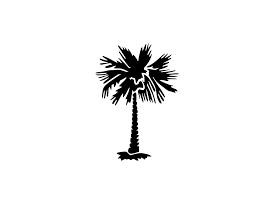 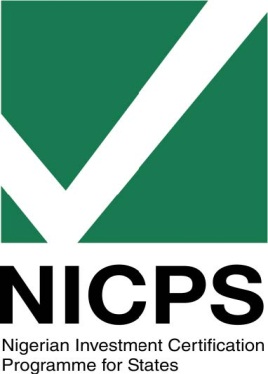 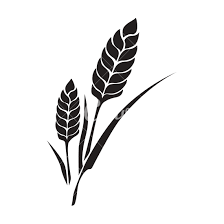 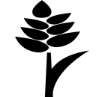 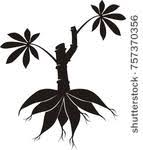 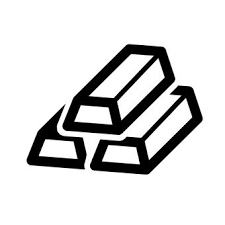 Pacesetter
Millet
Cassava
Gold
Rice
Oil Palm
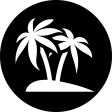 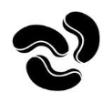 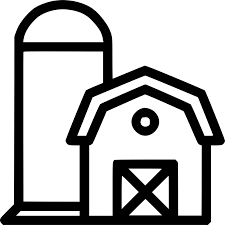 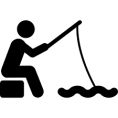 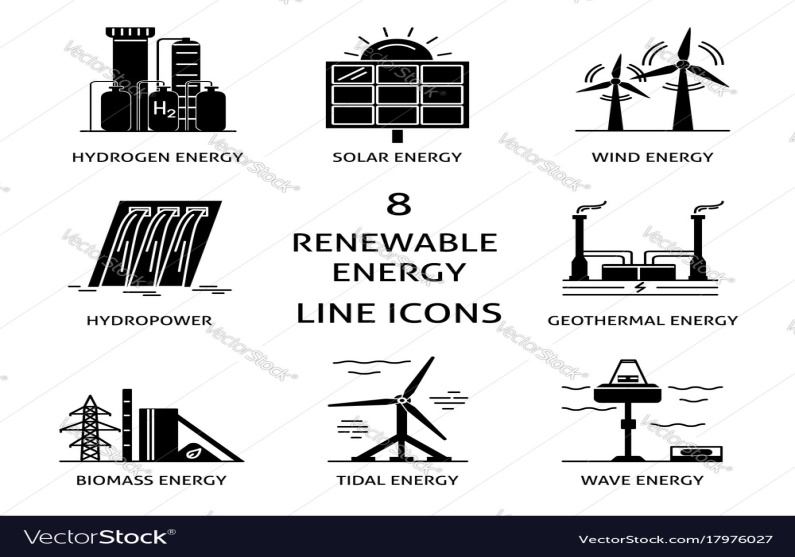 Feed Mill
Cashew Nut
Fishing
Hydro
Tourism
Doing Business Ranking(2018)
Well qualified to help investors
18 of 37
25 of 37
33 of 37
25 of 37
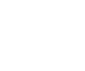 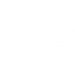 Did you know?
For further details
First sky scrapper in Africa consisting of eleven floors was built in Oyo State
NIGERIAN INVESTMENT PROMOTION COMMISSION
statesco@nipc.gov.ng
BUREAU  OF INVESTMENTS PROMOTION & PUBLIC PRIVATE PARTNERSHIP
yinkafatoki@bipp.org
Starting a Business
Registering Property
Dealing with Construction Permits
Enforcing Contracts
Abbreviations: 	NICPS: Nigerian Investment Certification Programme for States              
	IGR:     Internal Generated Revenue
Sources: National Bureau of Statistics, World Bank Report on Doing Business in Nigeria 2018
climate-data.org, State Government
Exchange rate= $1/N305 (Central Bank of Nigeria)
Plateau State
IGR (2017)
Competitive Advantages
Unique climate and favourable weather
Soil for exotic crops, vegetables and fruits
Arabica; the World’s best coffee specie is cultivated in the State
Potentially West Africa’s largest potato producer (90% of Nigeria’s total output)
13+ tourist attractions
Agro-Cargo dry port
N10.8bn/$35.4m
19 of 36
Budget (2018)
N146bn/$478.7m
26 of 36
Household 
Consumption (2017)
N1.3trn /$4.4bn
Investment Opportunities
19 of 36
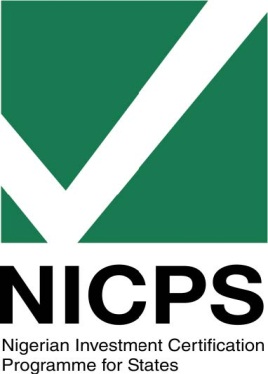 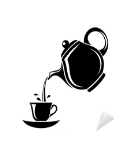 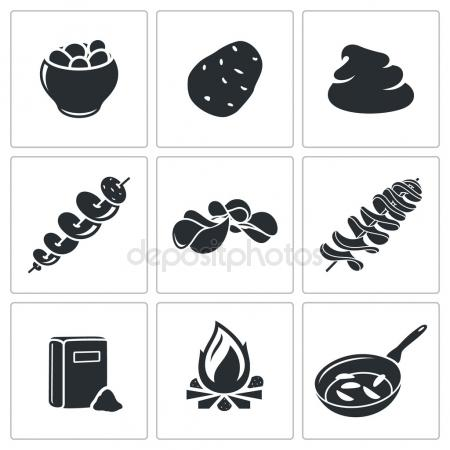 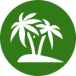 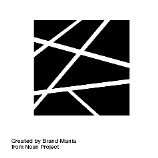 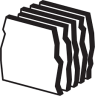 Home of Peace and Tourism
Tea
Kaolin
Potatoes
Tourism
Granite
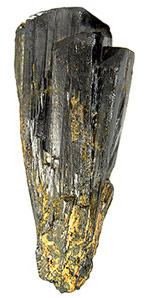 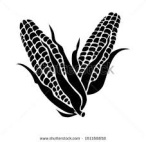 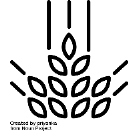 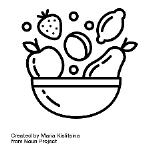 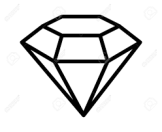 Tantalite
Foni (acha)
Fruits
Maize
Gemstone
State Investment Certification Process Not Started
Doing Business Ranking(2018)
25 of 37
17 of 37
30 of 37
22 of 37
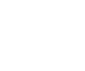 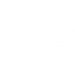 Did you know?
For further details
The Nigerian Television Authority (NTA) Jos, was the first color television station in West Africa.
NIGERIAN INVESTMENT PROMOTION COMMISSION
statesco@nipc.gov.ng

PLATEAU INVESTMENT & PROPERTY DEVELOPMENT COMPANY
chrisyilzak@yahoo.com
Starting a Business
Registering Property
Dealing with Construction Permits
Enforcing Contracts
Abbreviations: 	NICPS: Nigerian Investment Certification Programme for States                  
	IGR:     Internal Generated Revenue
Sources: National Bureau of Statistics, World Bank Report on Doing Business in Nigeria 2018
climate-data.org, State Government
Exchange rate= $1/N305 (Central Bank of Nigeria)
Rivers State
IGR (2017)
Competitive Advantages
Richest crude oil deposits
Second largest sea port in Nigeria
3rd largest oil producing state in Nigeria (334,000bpd)
Centre of Nigeria’s oil industry
Tourism and wild life (Finima nature park)
Biggest oil refinery in Nigeria (34,000 barrels per day)
N89.5bn/$293.3m
2 of 36
Budget (2018)
N510bn/$1.7m
4 of 36
Household 
Consumption (2017)
N2..9trn /$9.6bn
Investment Opportunities
4 of 36
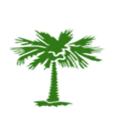 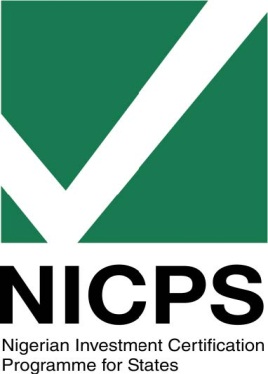 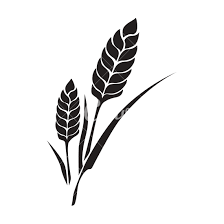 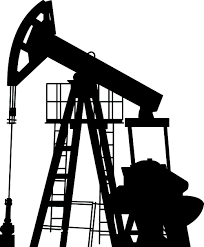 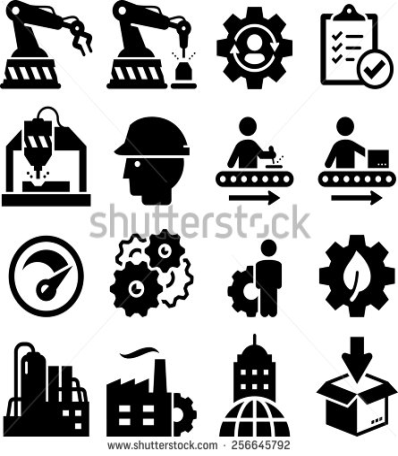 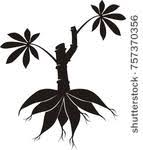 Treasure Base of the Nation
Rice
Palm Oil
Oil & Gas
Manufacturing
Cassava
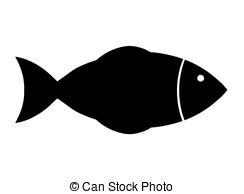 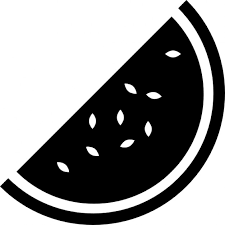 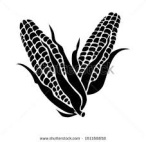 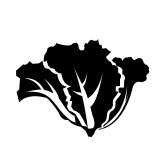 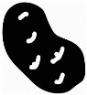 Vegetables
Maize
Yam
Fishing
Watermelon
State Investment Certification Process Not Started
Doing Business Ranking(2018)
8 of 37
36 of 37
36 of 37
26 of 37
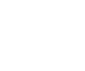 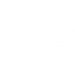 Did you know?
For further details
Sir Frederick Lugard, named "Port Harcourt" in honor of Lewis Vernon Harcourt, then the Secretary of State for the Colonies.
NIGERIAN INVESTMENT PROMOTION COMMISSION
statesco@nipc.gov.ng

MINISTRY COMMERCE, TRADE AND INDUSTRIES
nancynwankwo18@gmail.com
Starting a Business
Registering Property
Dealing with Construction Permits
Enforcing Contracts
Abbreviations: 	NICPS: Nigerian Investment Certification Programme for States                  
	IGR:     Internal Generated Revenue
Sources: National Bureau of Statistics, World Bank Report on Doing Business in Nigeria 2018
climate-data.org, State Government
Exchange rate= $1/N305 (Central Bank of Nigeria)
Sokoto State
IGR (2017)
Competitive Advantages
Area around Rima river rich in grainy soil for construction
Largest limestone reserves in Africa
Second only to Borno in livestock production 
Major onion producing state in sub Saharan Africa (1.06 million metric tonnes annually)
Hydro and solar power generation
Rich alluvium soil
N9bn/$29.6m
20 of 36
Budget (2018)
N220.5bn/$723m
10 of 36
Household 
Consumption (2017)
N1.2trn /$3.8bn
Investment Opportunities
22 of 36
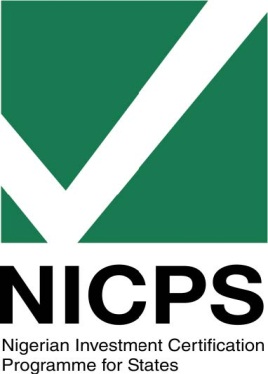 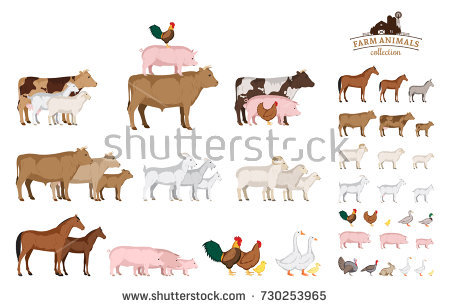 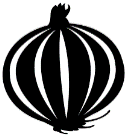 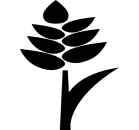 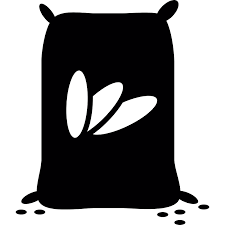 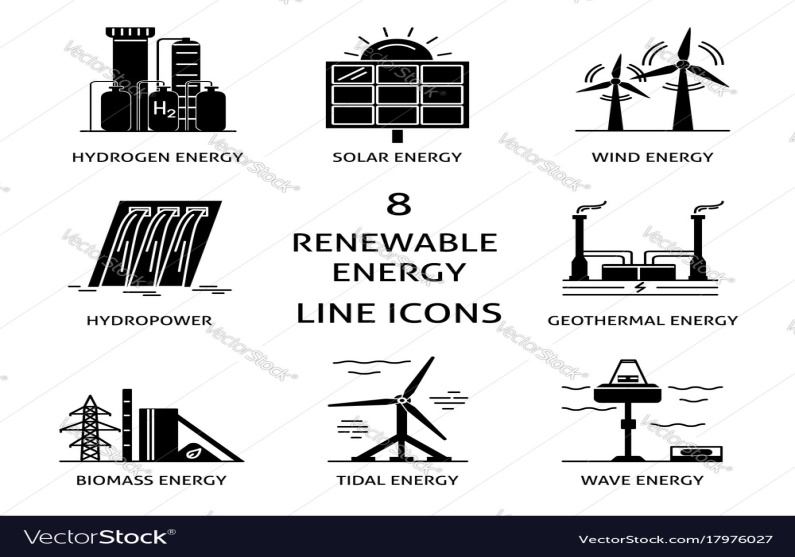 Seat of the Caliphate
Fertilizer
Millet
Livestock
Onion
Hydro
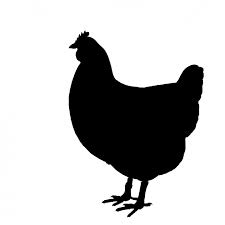 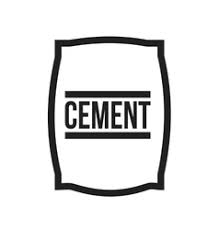 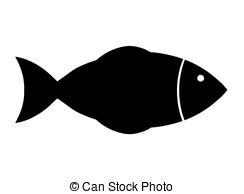 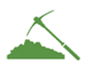 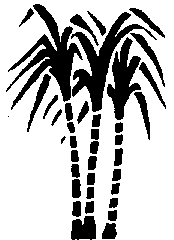 Sugarcane
Poultry
Limestone
Fish
Cement
State Investment Certification Process Not Started
Doing Business Ranking(2018)
33 of 37
30 of 37
7 of 37
15 of 37
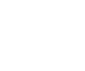 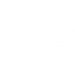 Did you know?
For further details
Sokoto was founded as a ribat (military camp or frontier) in 1809, when Shehu Usmanu was at Sifawa.
NIGERIAN INVESTMENT PROMOTION COMMISSION
statesco@nipc.gov.ng

SOKOTO STATE INVESTMENT COMPANY LTD
tukuree@yahoo.com
Starting a Business
Registering Property
Dealing with Construction Permits
Enforcing Contracts
Abbreviations: 	NICPS: Nigerian Investment Certification Programme for States                  
	IGR:     Internal Generated Revenue
Sources: National Bureau of Statistics, World Bank Report on Doing Business in Nigeria 2018
climate-data.org, State Government
Exchange rate= $1/N305 (Central Bank of Nigeria)
Taraba State
Competitive Advantages
IGR (2017)
Largest tea farm in Nigeria
Endowed with mineral resources (zircon, muscovite, galena, cassiterite)
Abundant arable land (4 million hectares)
Endowed with diverse and rich topography for tourism
Tourism (Chappal Waddi (7,936ft) highest point in Nigeria)
Exotic and favourable weather ranging from 15 ͦC
N5.8bn/$189.9m
29 of 36
Budget (2018)
N104.3bn/$315m
33 of 36
Household 
Consumption (2017)
N1.1trn /$3.6bn
Investment Opportunities
25 of 36
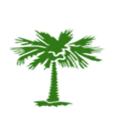 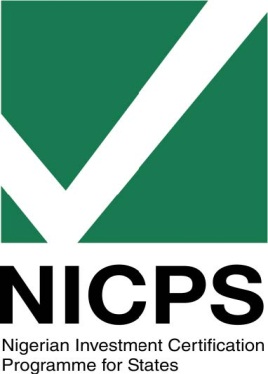 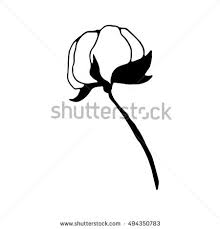 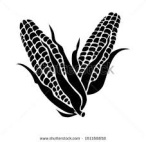 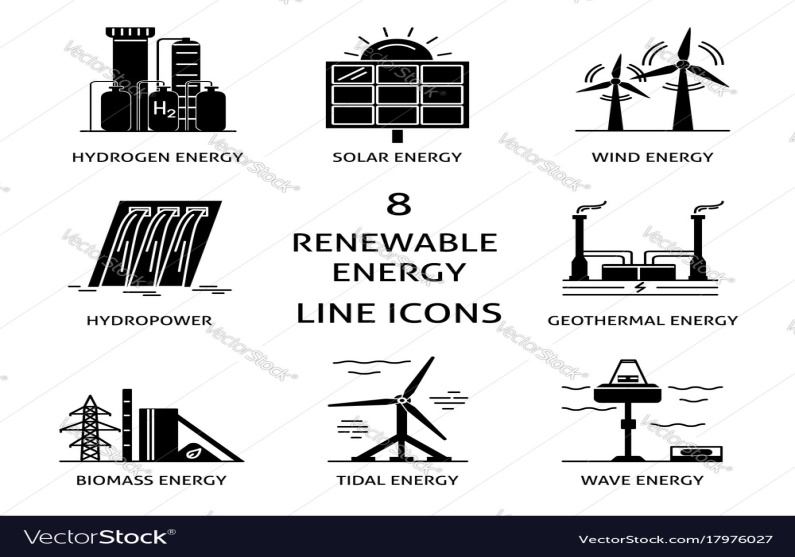 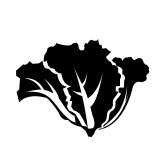 Nature’s Gift to the Nation
Cotton
Oil Palm
Hydro
Maize
Vegetables
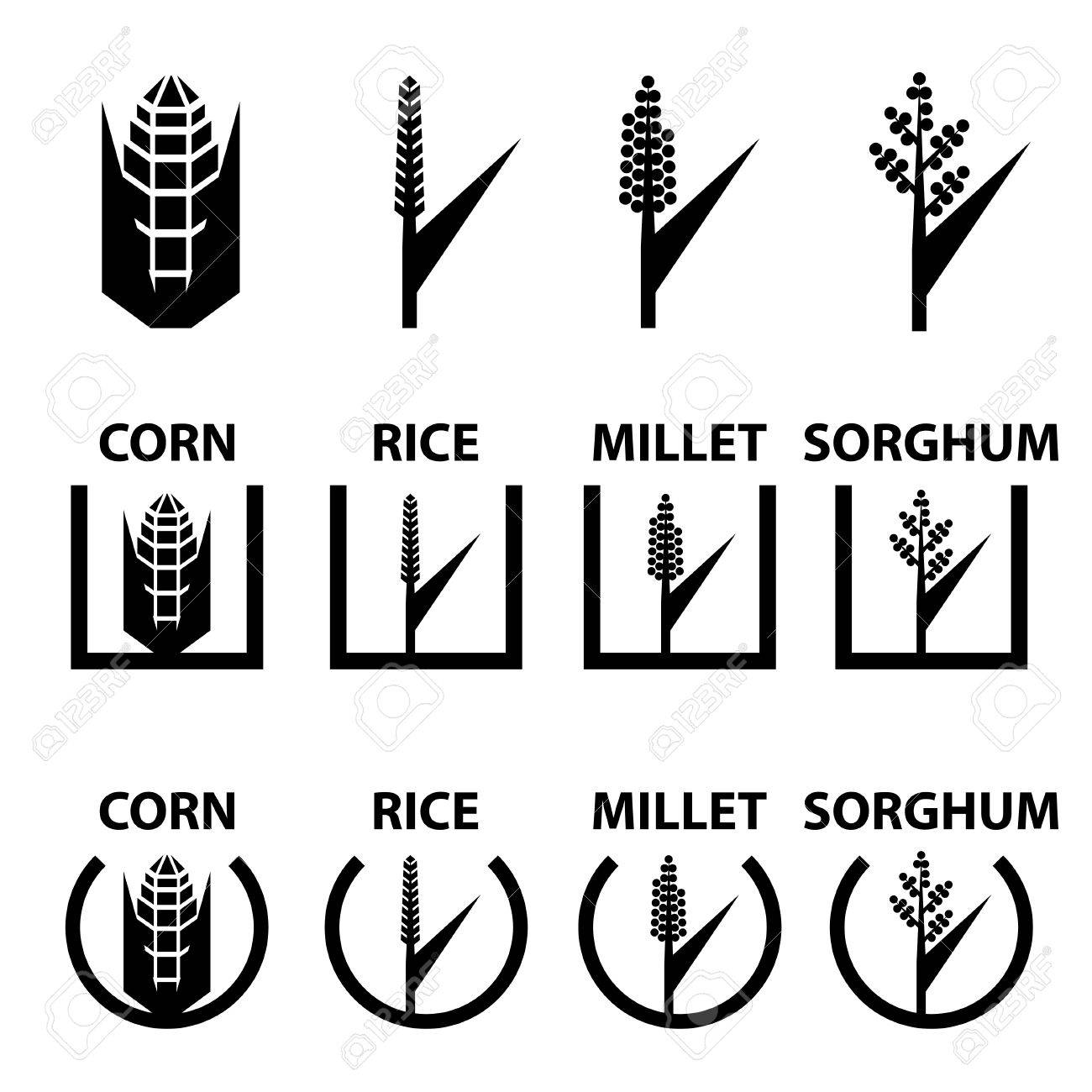 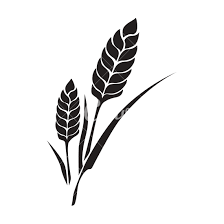 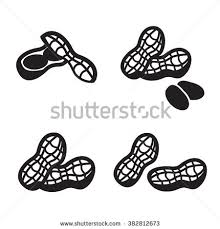 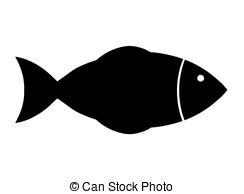 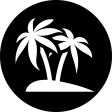 Tourism
Sorghum
Fishing
Groundnut
Rice
State Investment Certification Process Not Started
Doing Business Ranking(2018)
12 of 37
10 of 37
20 of 37
29 of 37
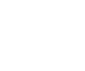 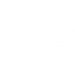 Did you know?
For further details
Largest tea farm in Nigeria is located in Taraba
NIGERIAN INVESTMENT PROMOTION COMMISSION
statesco@nipc.gov.ng

MINISTRY COMMERCE, TRADE AND INDUSTRIES
rabiuahmadbako@gmail.com
Starting a Business
Registering Property
Dealing with Construction Permits
Enforcing Contracts
Abbreviations: 	NICPS: Nigerian Investment Certification Programme for States              
	IGR:     Internal Generated Revenue
Sources: National Bureau of Statistics, World Bank Report on Doing Business in Nigeria 2018
climate-data.org, State Government
Exchange rate= $1/N305 (Central Bank of Nigeria)
Yobe State
IGR (2017)
Competitive Advantages
N3.6bn/$11.8m
Largest cattle market in West Africa (559km2)
Huge deposits of gypsum, kaolin, and quartz
One of the richest fishing grounds in Nigeria
Agricultural and livestock potentials
Goya valley: deepest gorge valley in Nigeria
Tourism (Dufuns  canoe, Africa’s oldest boat)
36 of 36
Budget (2018)
N92.1bn/$302m
36 of 36
Household 
Consumption (2017)
N621.2trn /$2bn
Investment Opportunities
35 of 36
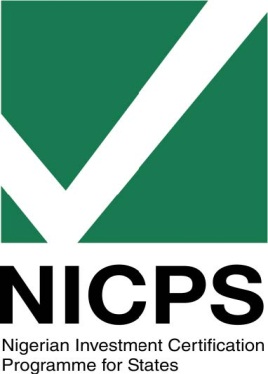 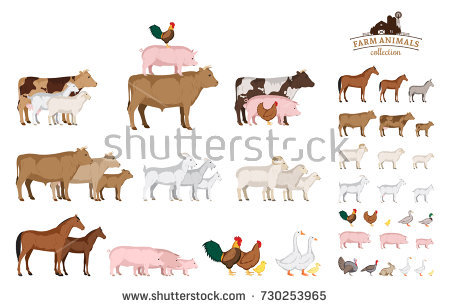 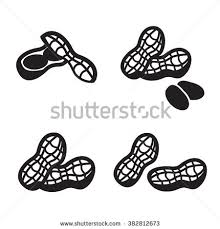 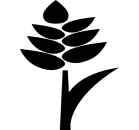 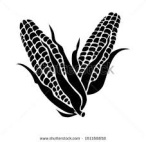 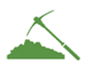 Pride of the Sahel
Groundnut
Millet
Livestock
Maize
Limestone
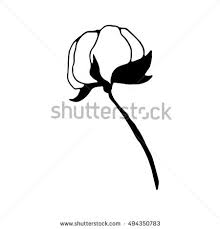 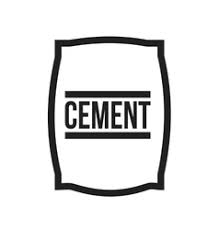 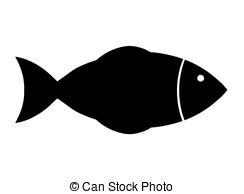 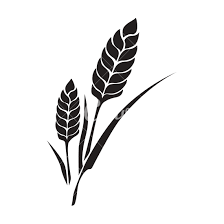 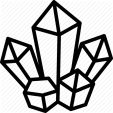 Cotton
Gypsum
Rice
Fish
Cement
State Investment Certification Process Not Started
Doing Business Ranking(2018)
11 of 37
8 of 37
25 of 37
7 of 37
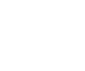 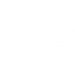 Did you know?
For further details
Finest grade A gum arabic can only be sourced from Yobe State
NIGERIAN INVESTMENT PROMOTION COMMISSION
statesco@nipc.gov.ng

MINISTRY OF COMMERCE, INDUSTRY AND TOURISM
adamutalba@gmail.com
Starting a Business
Registering Property
Dealing with Construction Permits
Enforcing Contracts
Abbreviations: 	NICPS: Nigerian Investment Certification Programme for States              
	IGR:     Internal Generated Revenue
Sources: National Bureau of Statistics, World Bank Report on Doing Business in Nigeria 2018
climate-data.org, State Government
Exchange rate= $1/N305 (Central Bank of Nigeria)
Zamfara State
Competitive Advantages
IGR (2017)
Large deposits of solid minerals (gold)
30% of land cultivable 
Tourism (Wildlife, Kanoma Hills, Kuyambana Game Reserve)
Bakolori dam covers 8km with 340,000,000m3 of water annually
Spans two distinctive vegetation zone (Sudan and Northern Guinea Savannah)
60%  of Nigeria’s solid minerals
N6bn/$19.7m
28 of 36
Budget (2018)
N133bn/$36.1m
29 of 36
Household 
Consumption (2017)
N689.4bn /$2.3bn
Investment Opportunities
34 of 36
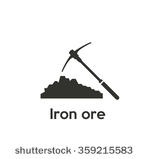 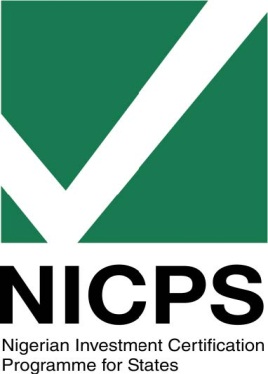 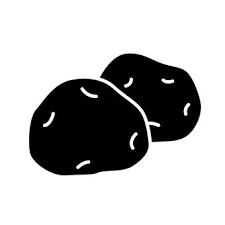 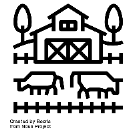 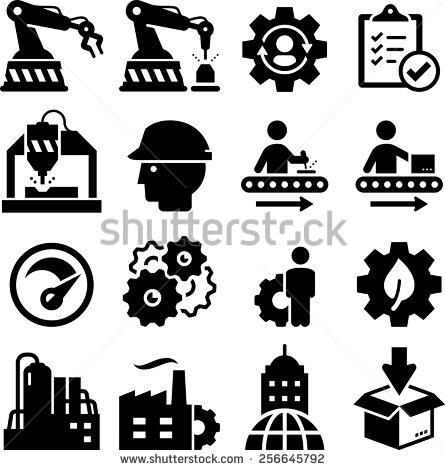 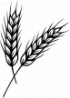 Farming is our Pride
Wheat
Potato
Livestock
Manufacturing
Mining
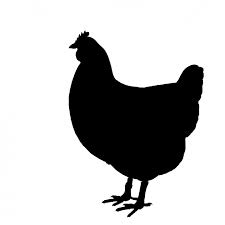 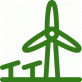 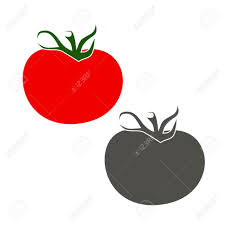 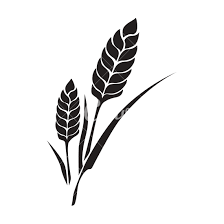 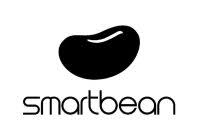 Renew-energy
Poultry
Rice
Tomato
Beans
State Investment Certification Process Not Started
Doing Business Ranking(2018)
15 of 37
2 of 37
35 of 37
13 of 37
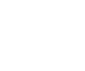 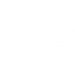 Did you know?
For further details
The earliest inhabitants of Zamfara are said to have been hunters and giants.
NIGERIAN INVESTMENT PROMOTION COMMISSION
statesco@nipc.gov.ng

MINISTRY OF COMMERCE, INDUSTRIES AND TOURISM
ahmedmaradun@gmail.com
Starting a Business
Registering Property
Dealing with Construction Permits
Enforcing Contracts
Abbreviations: 	NICPS: Nigerian Investment Certification Programme for States                  
	IGR:     Internal Generated Revenue
Sources: National Bureau of Statistics, World Bank Report on Doing Business in Nigeria 2018
climate-data.org, State Government
Exchange rate= $1/N305 (Central Bank of Nigeria)
Proactive investment promotion